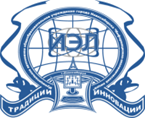 Муниципальное автономное общеобразовательное учреждение города Новосибирска
«Информационно-экономический лицей»
«Самообразование и саморазвитие как факторы профессионального роста молодого специалиста»
Бобровских Юлия Олеговна,
учитель математики
Новосибирск 2020 год
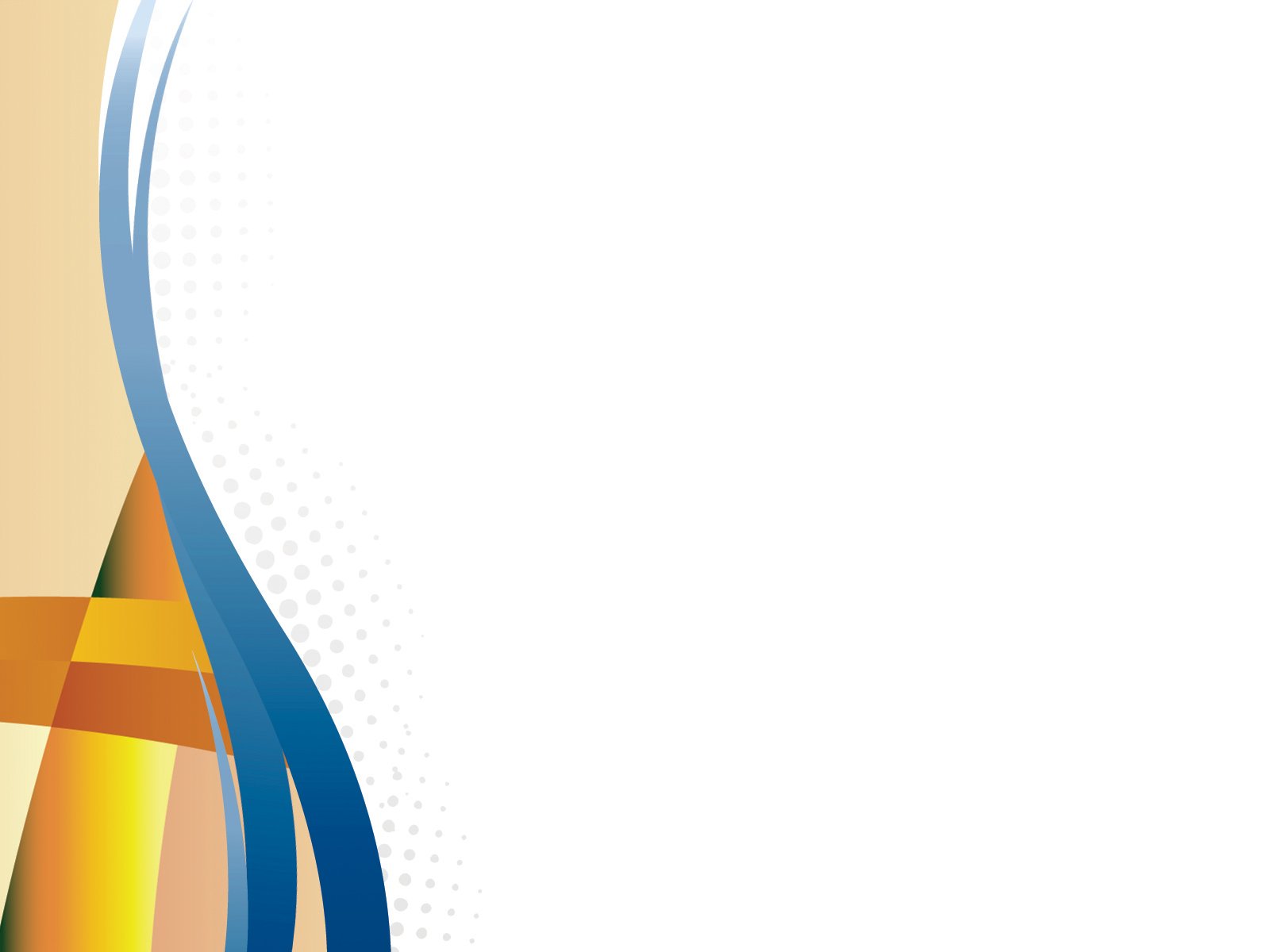 Молодой педагог:
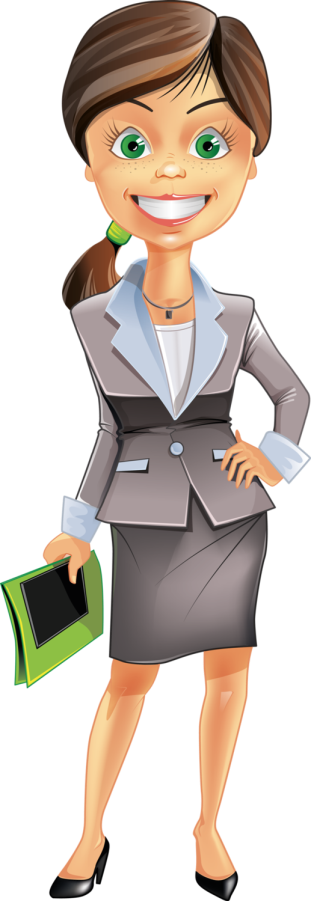 Активный
Педагогически гибкий
Умеющий 
эффективно работать
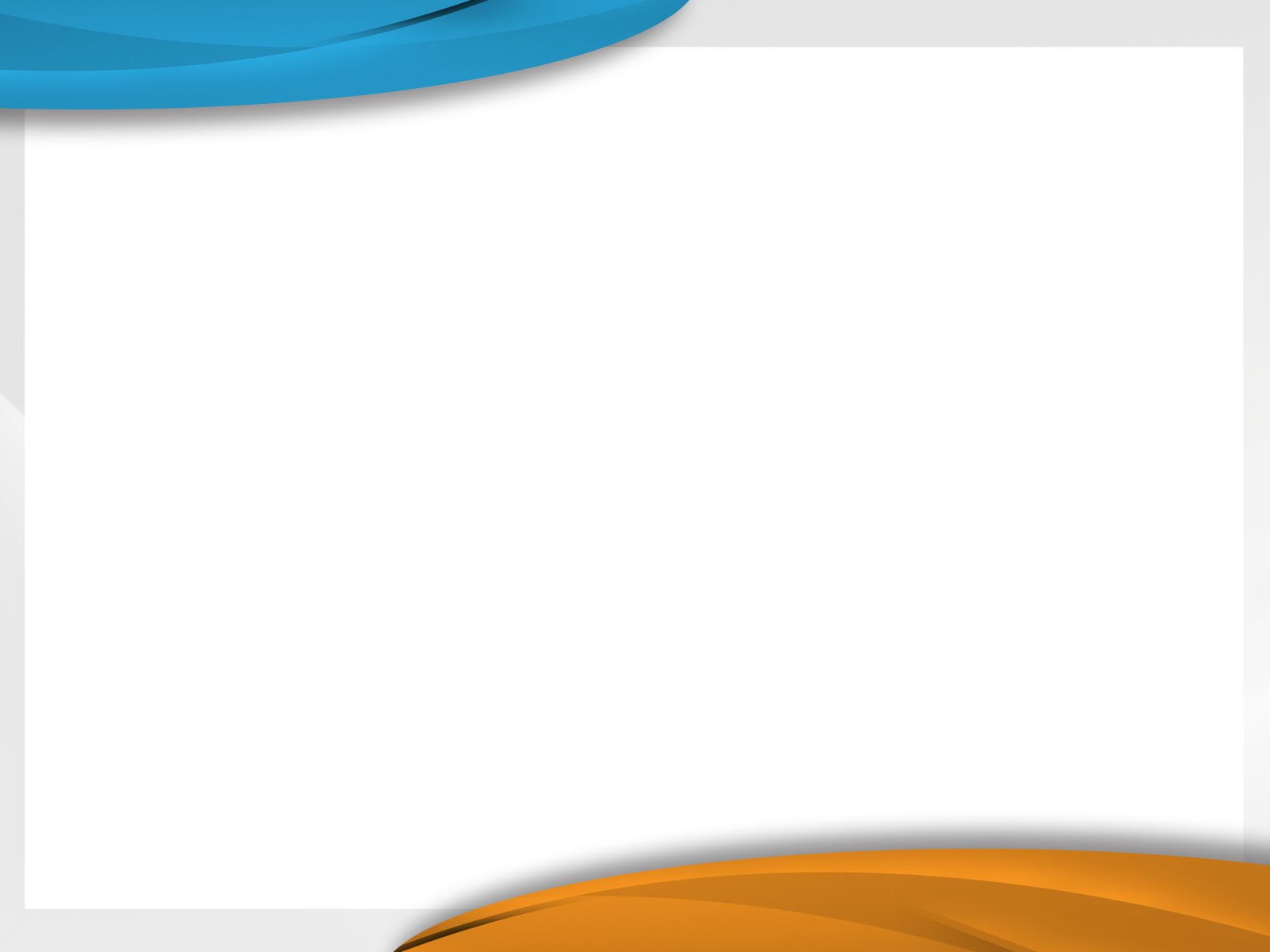 Причины ухода из школы:
отсутствие педагогического опыта;
отсутствие жизненного опыта;
недостаточно высокий уровень владения методикой преподавания предмета
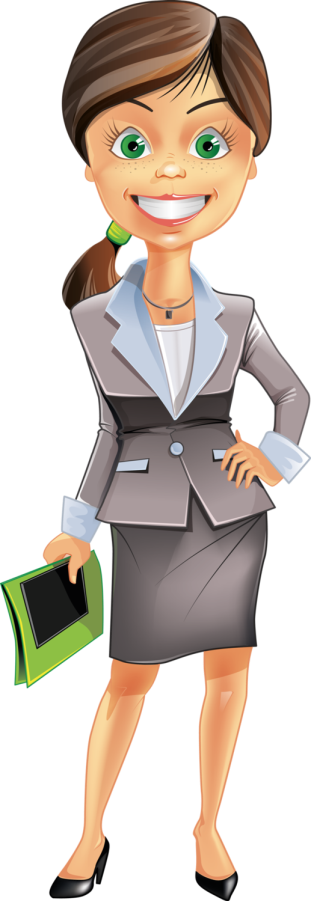 ?
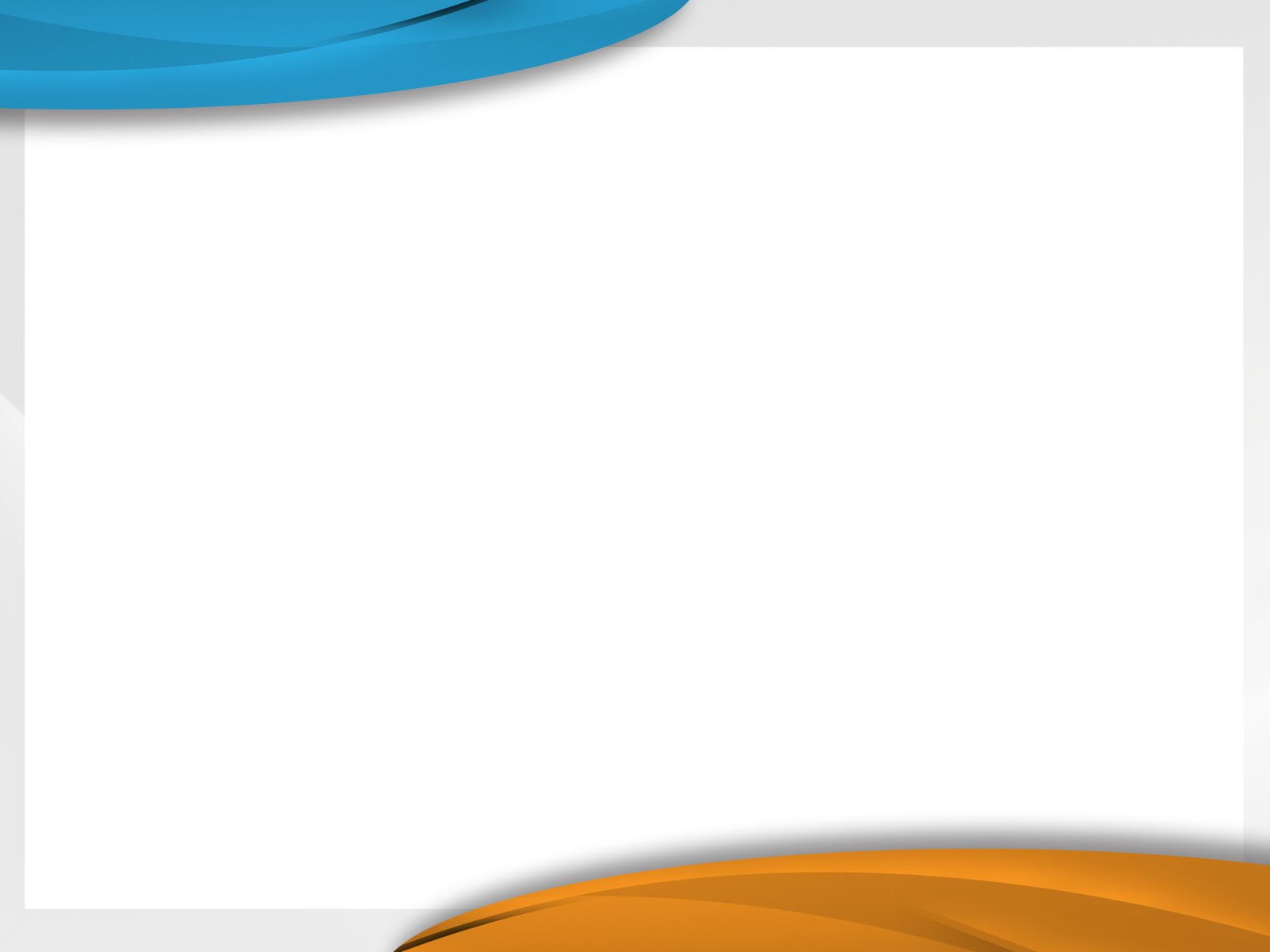 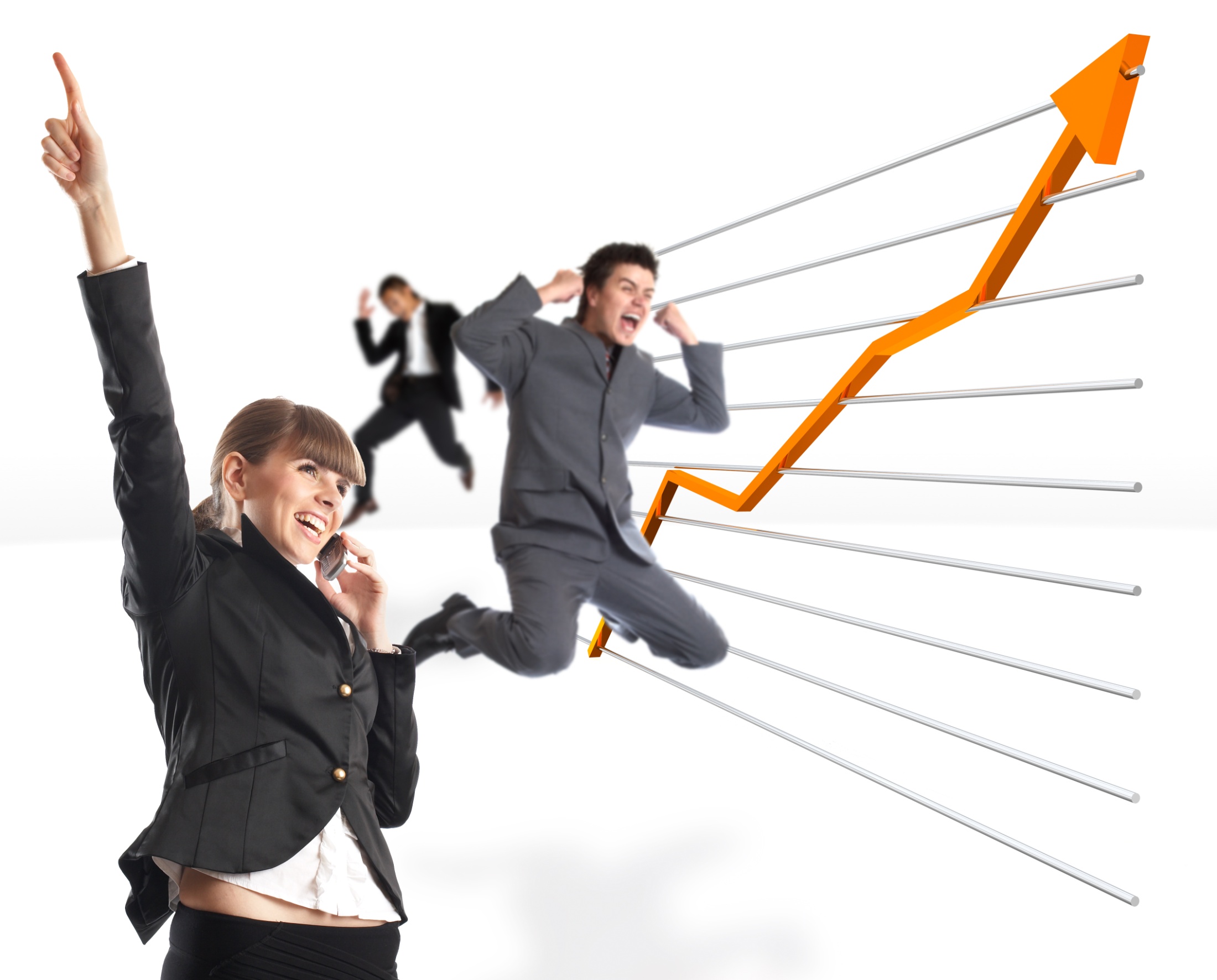 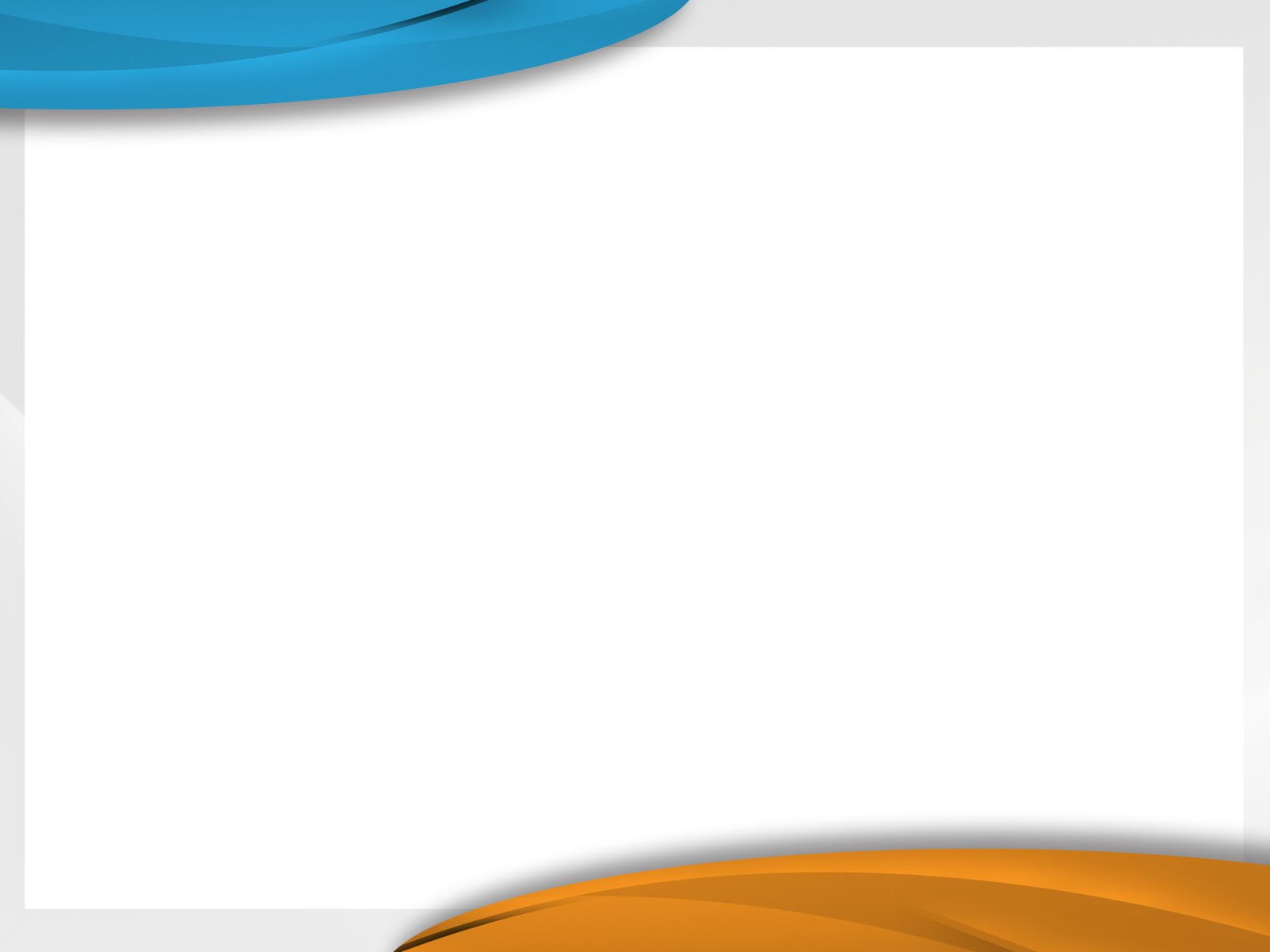 Плюсы профессии:
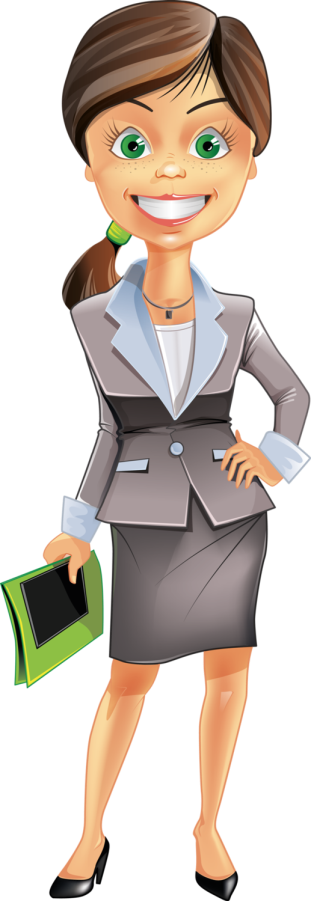 Саморазвитие
+
Личностный рост
+
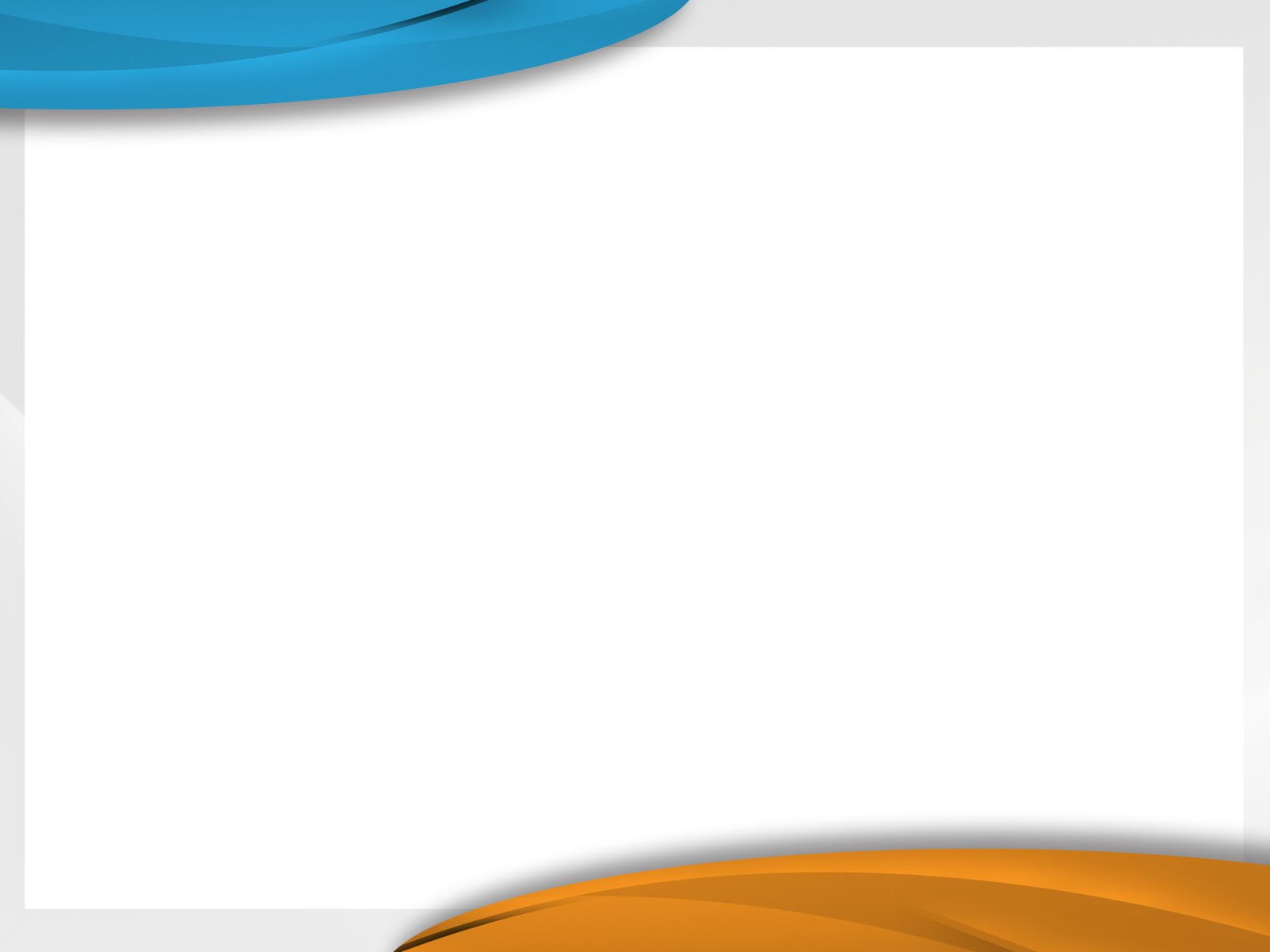 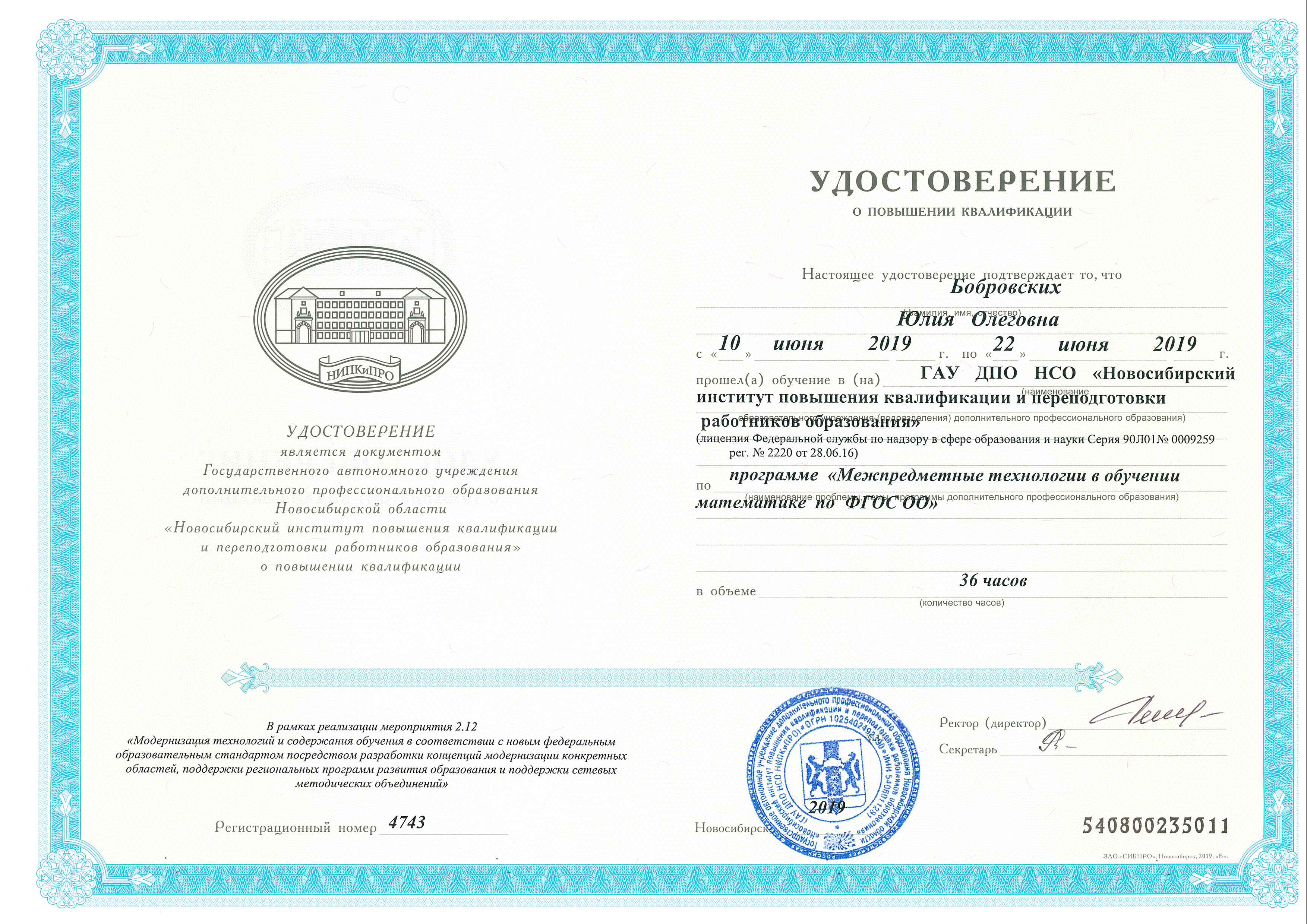 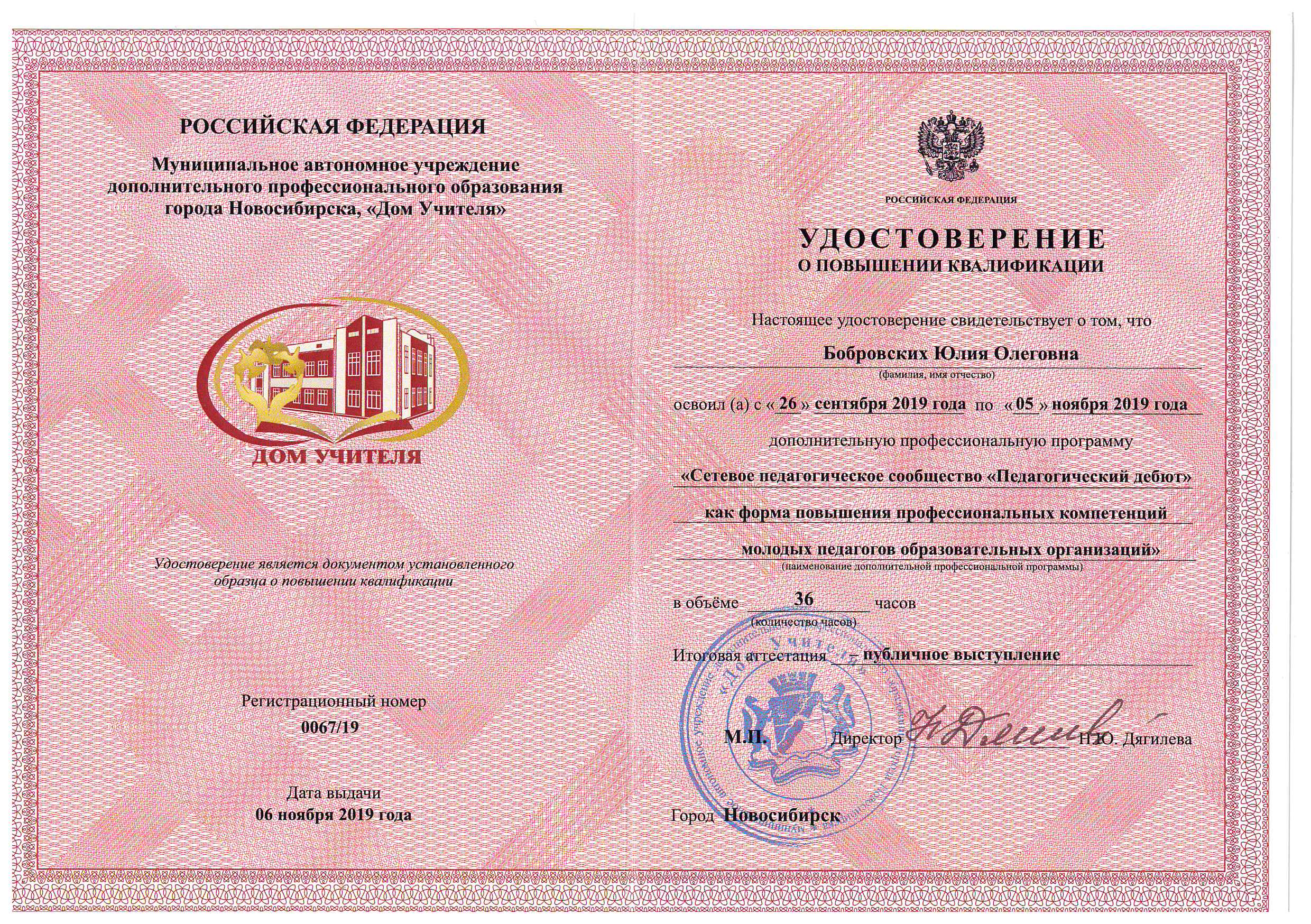 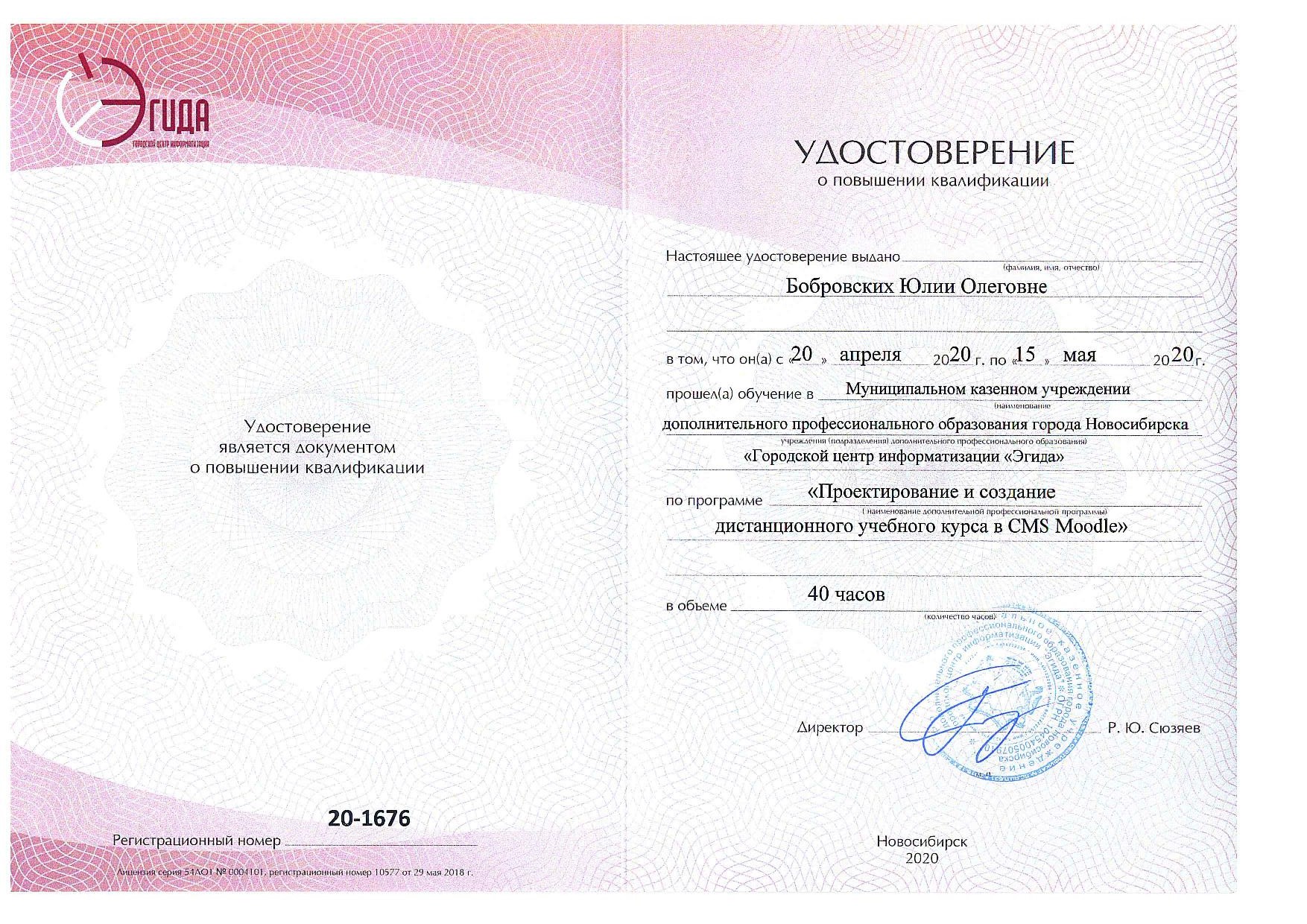 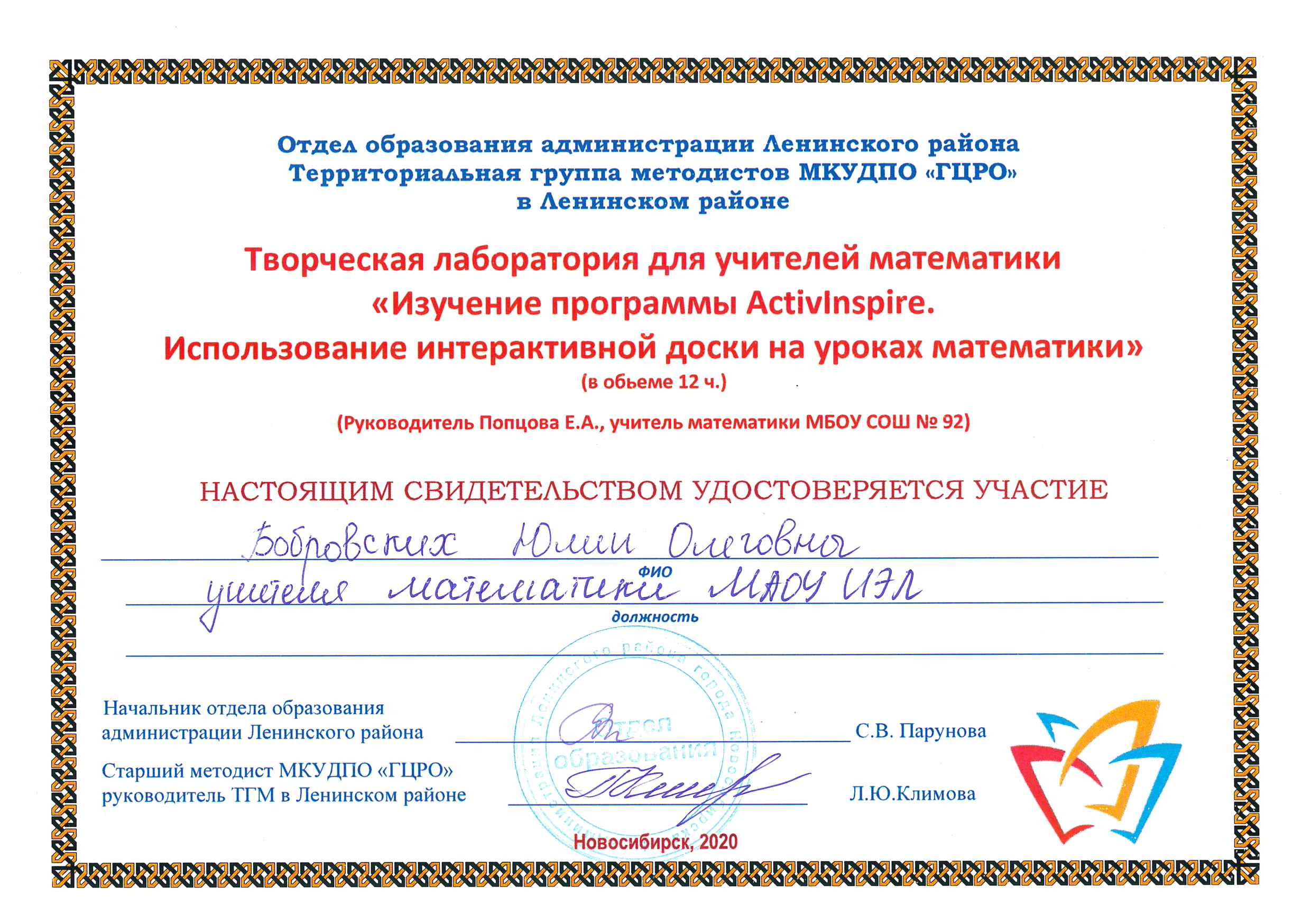 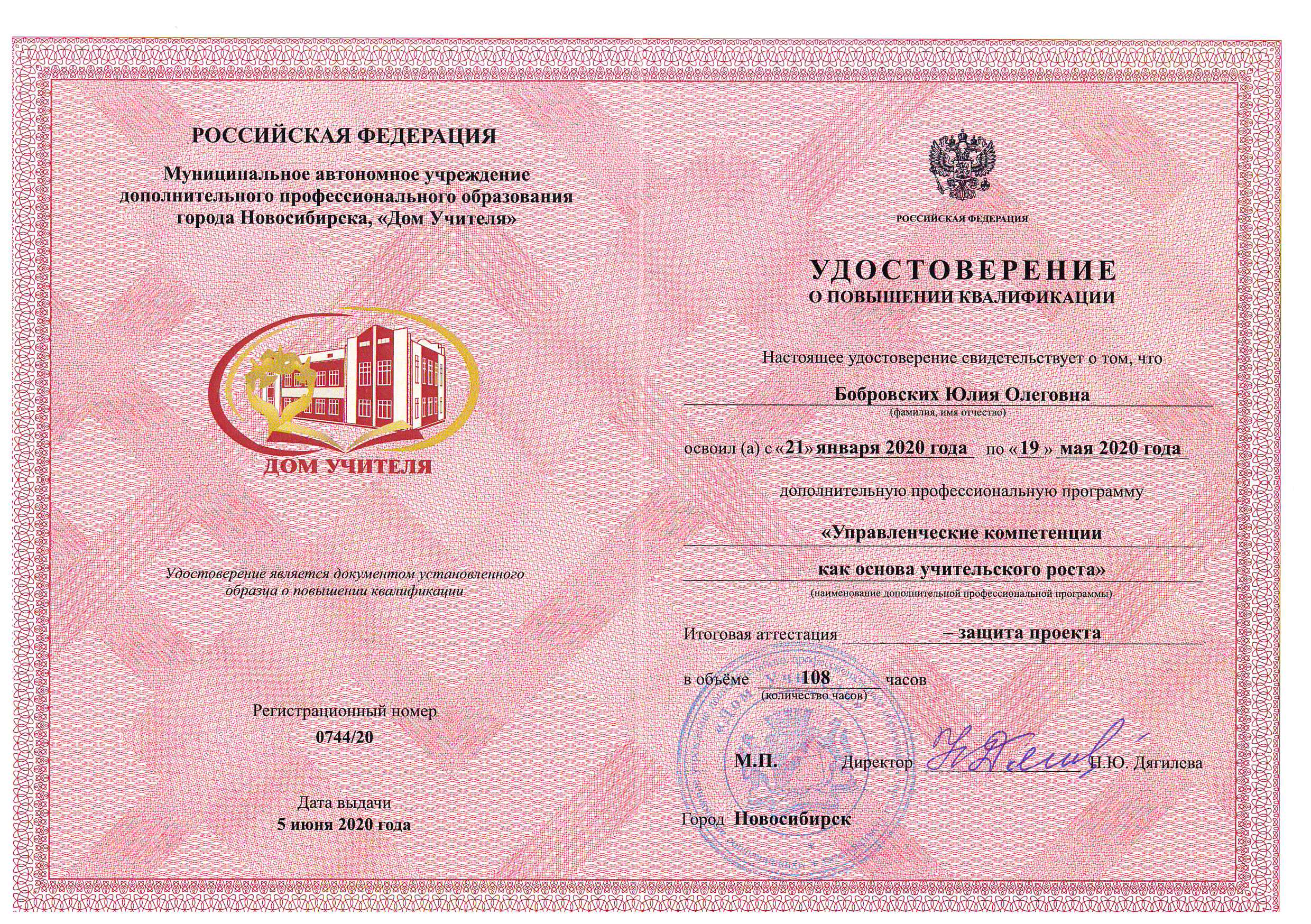 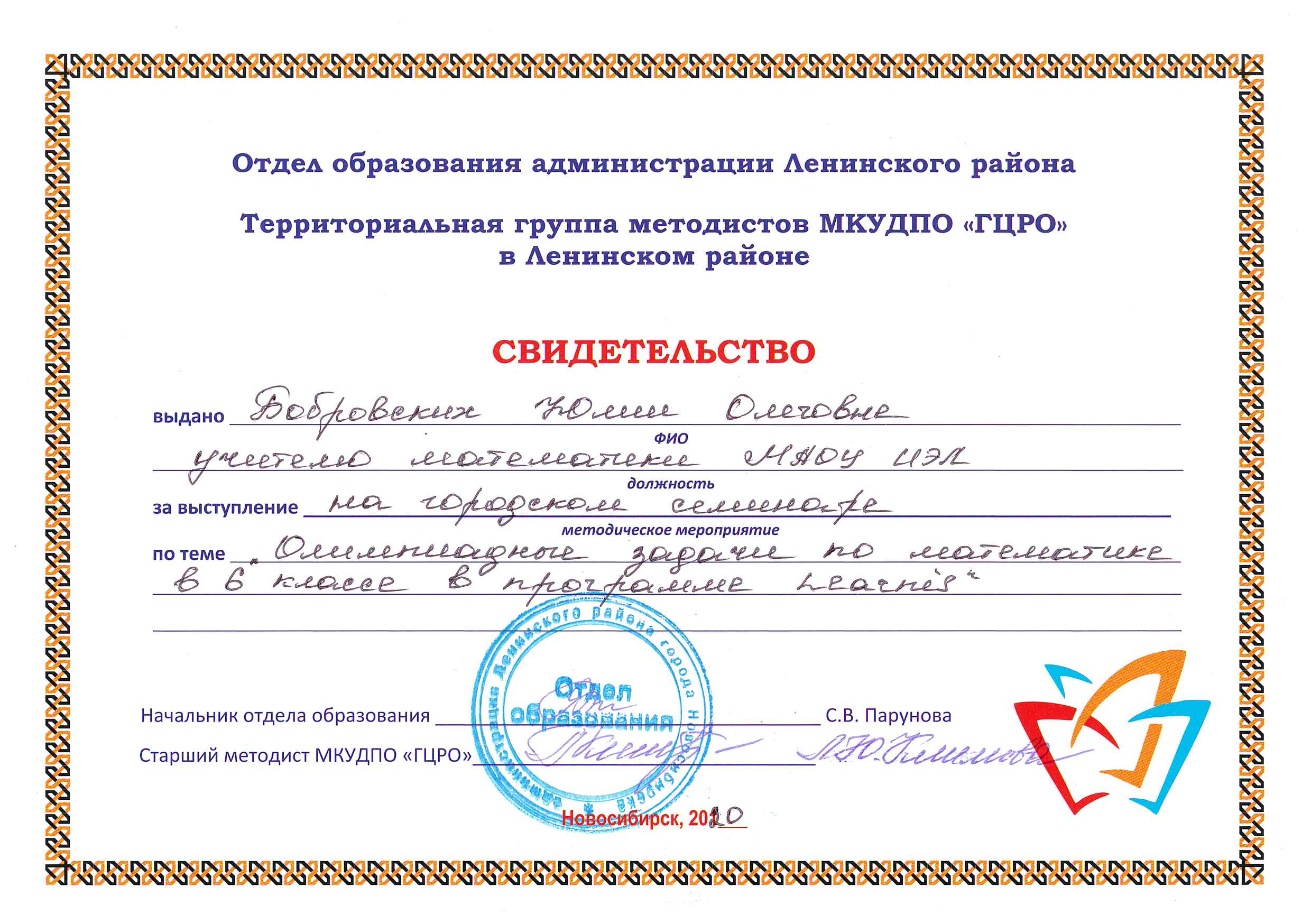 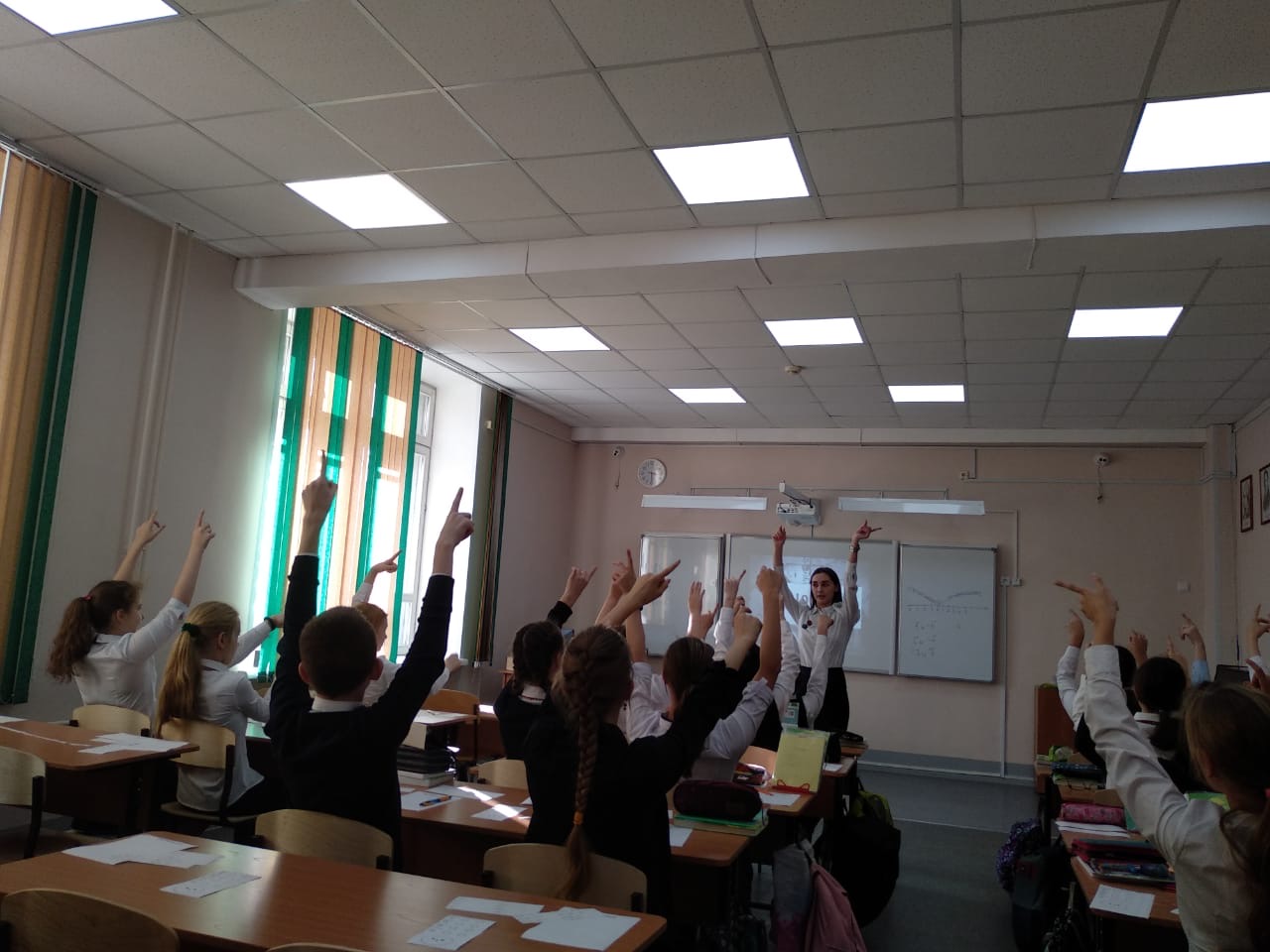 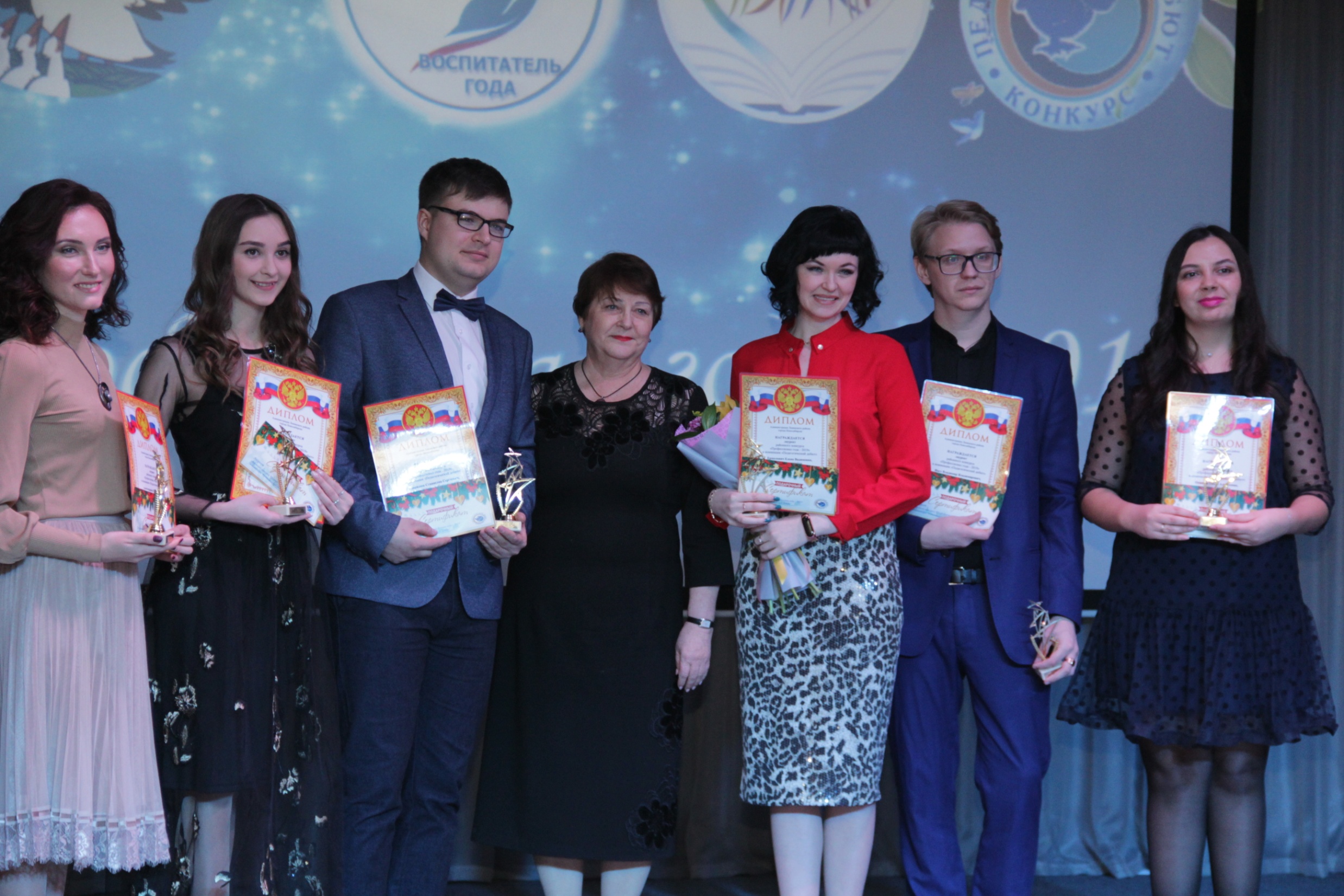 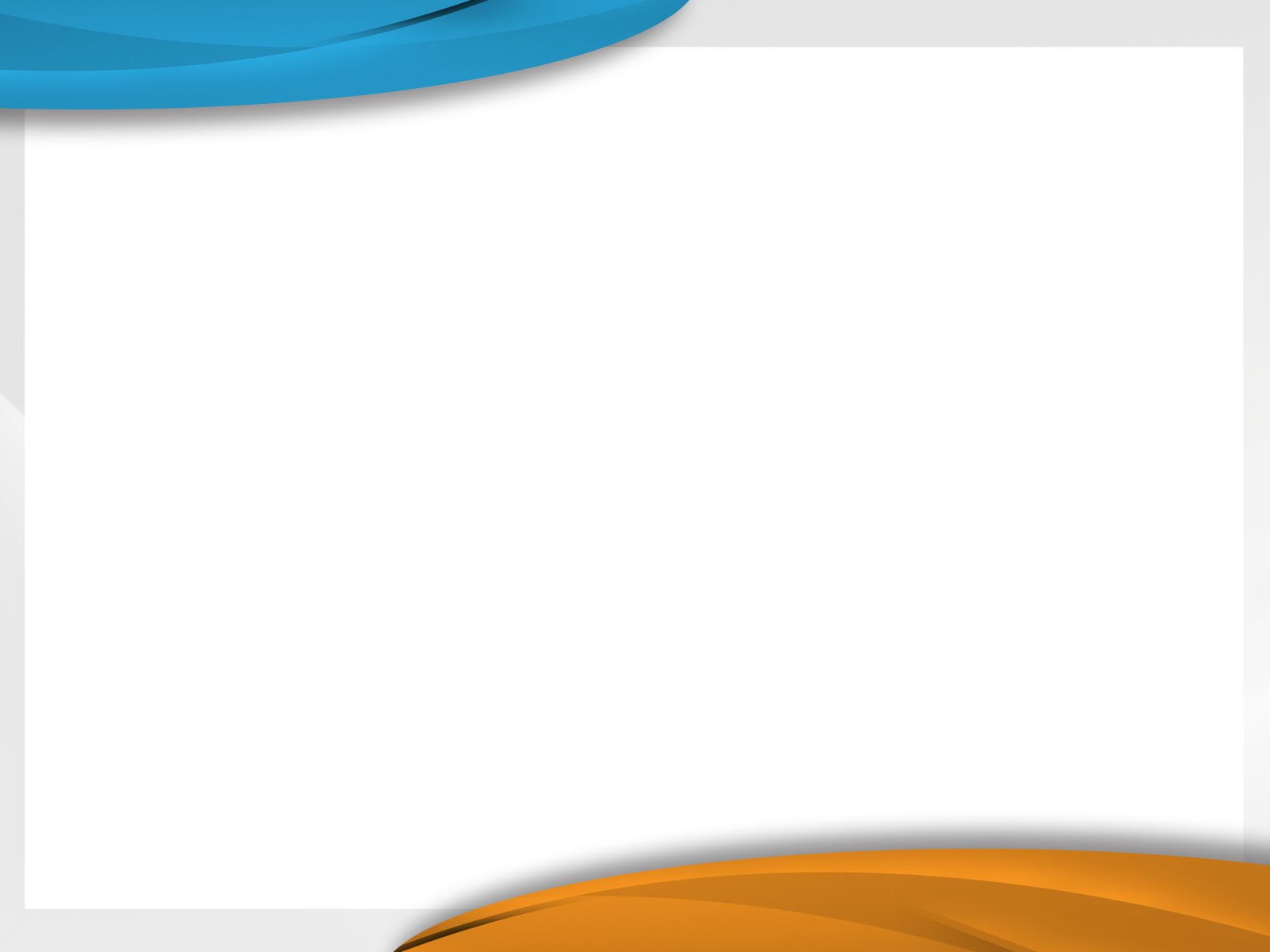 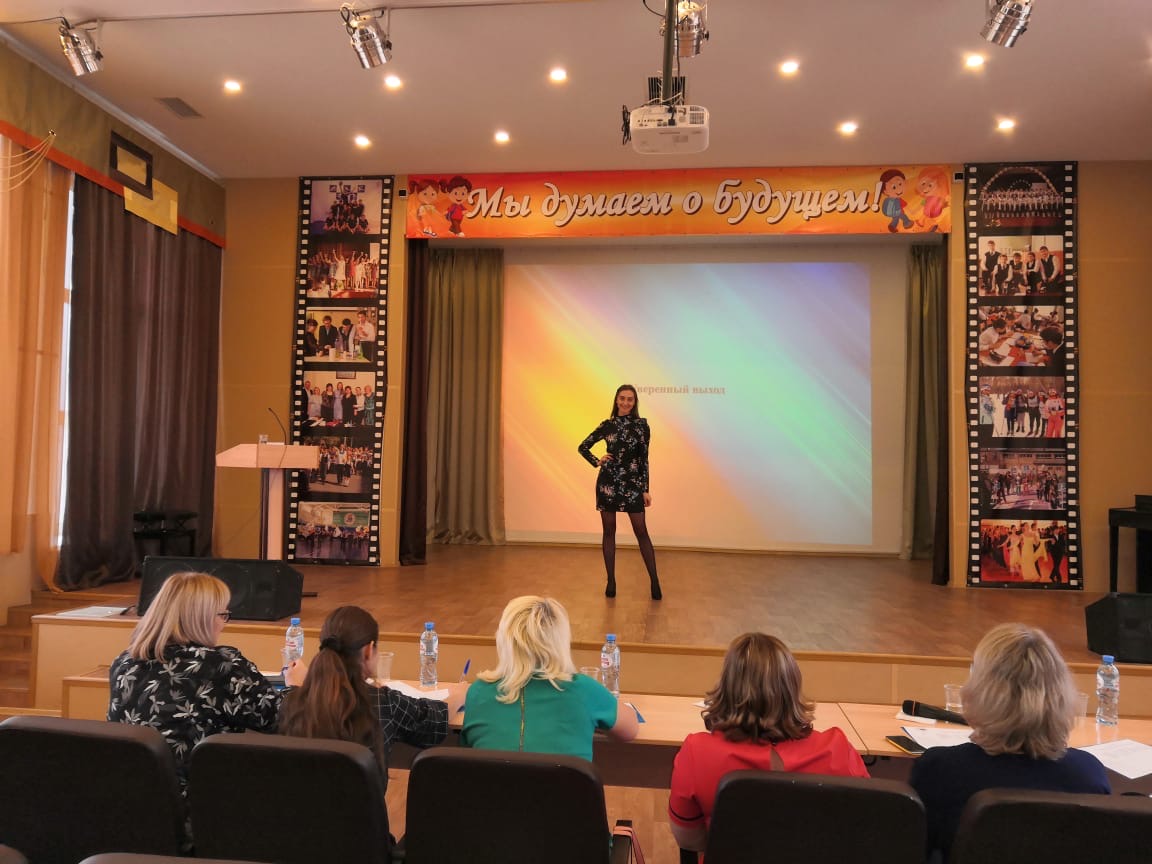 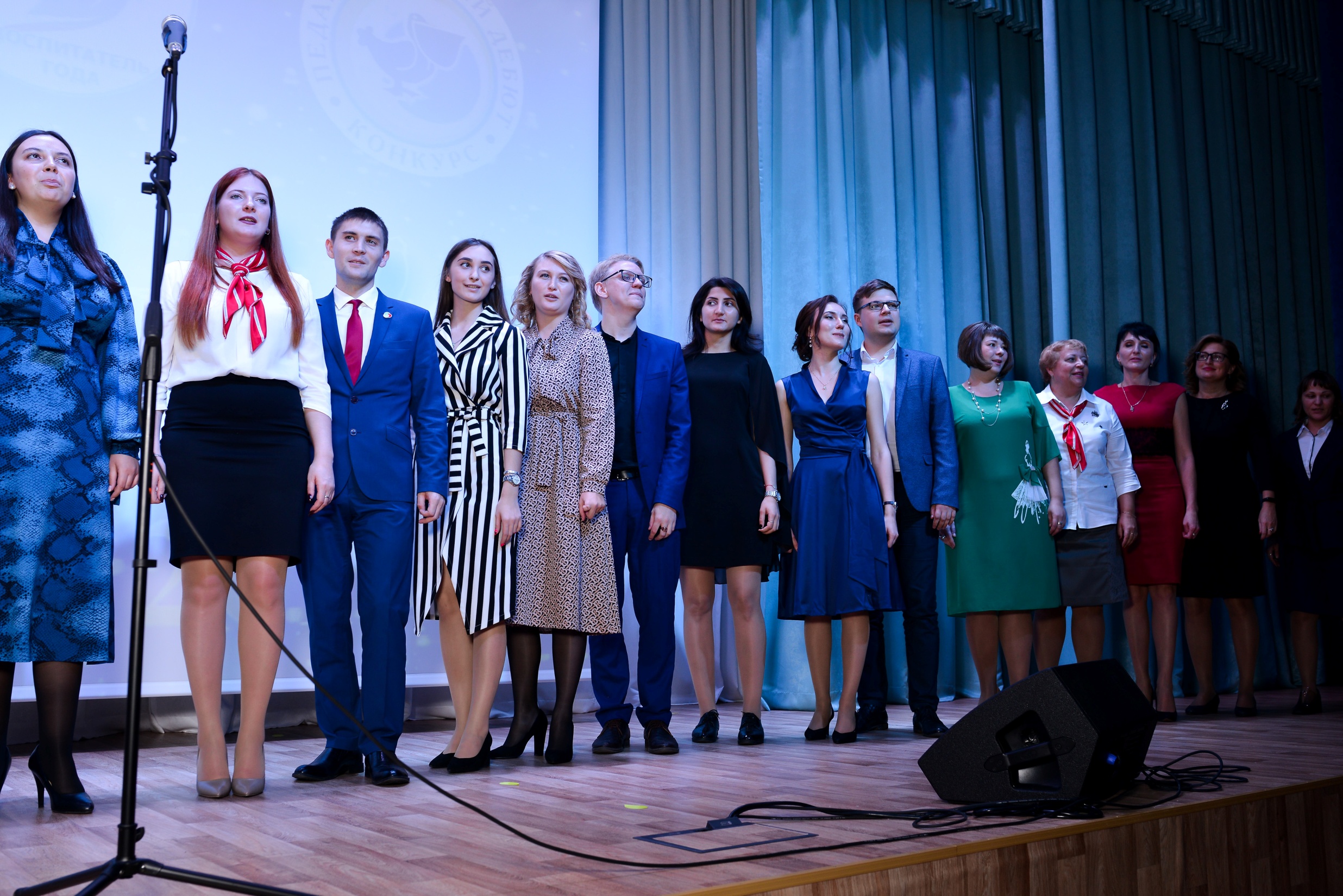 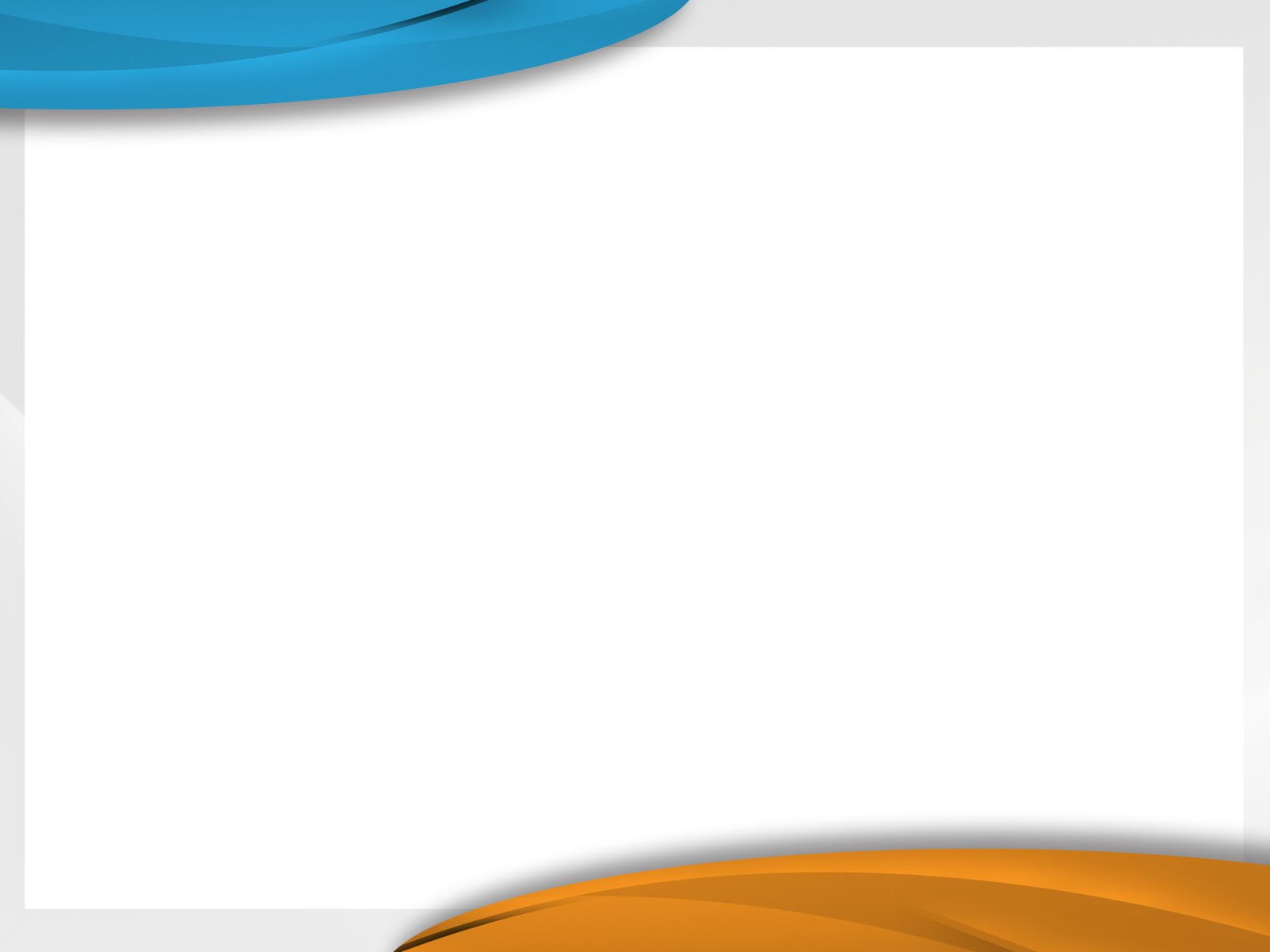 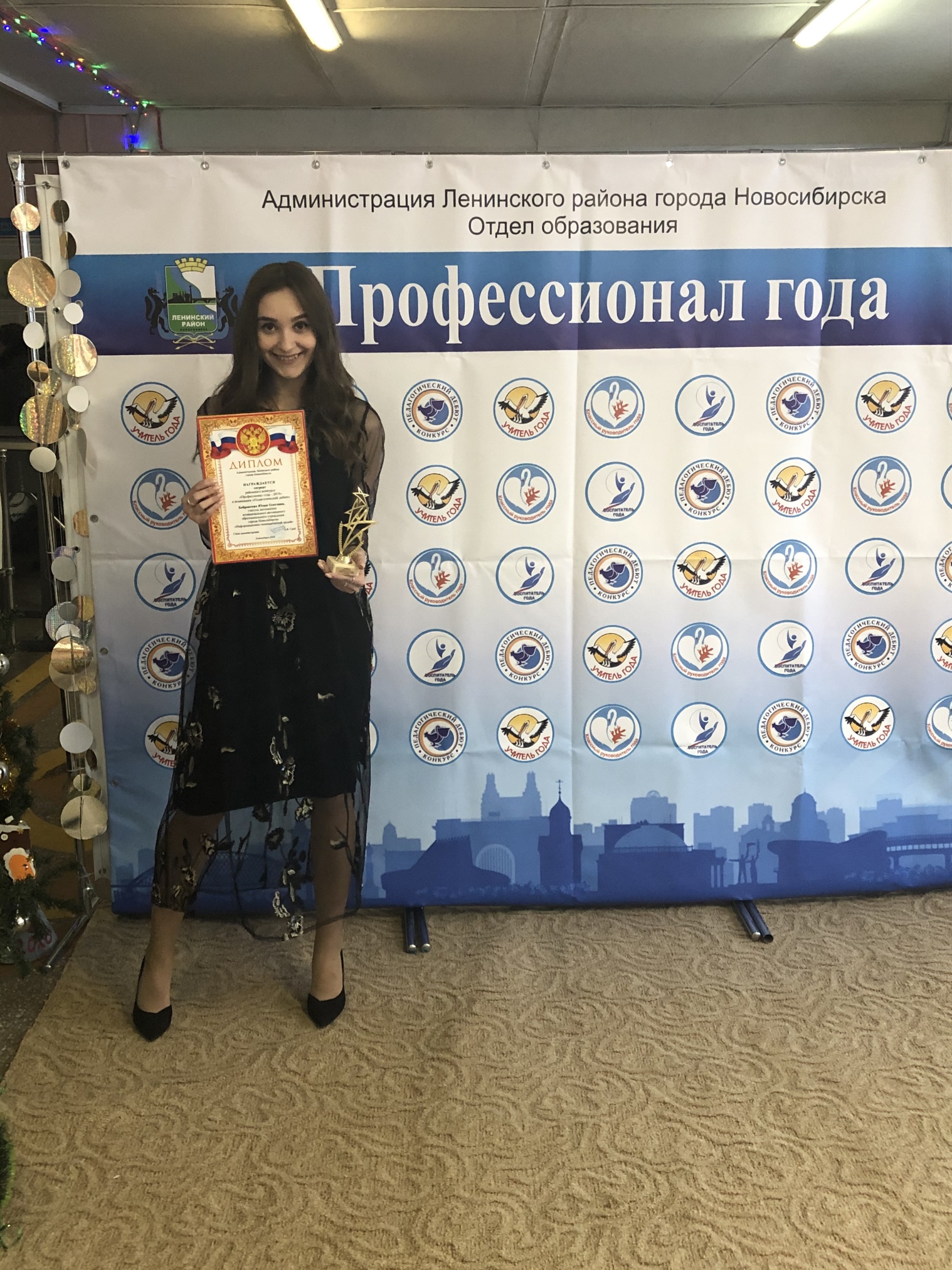 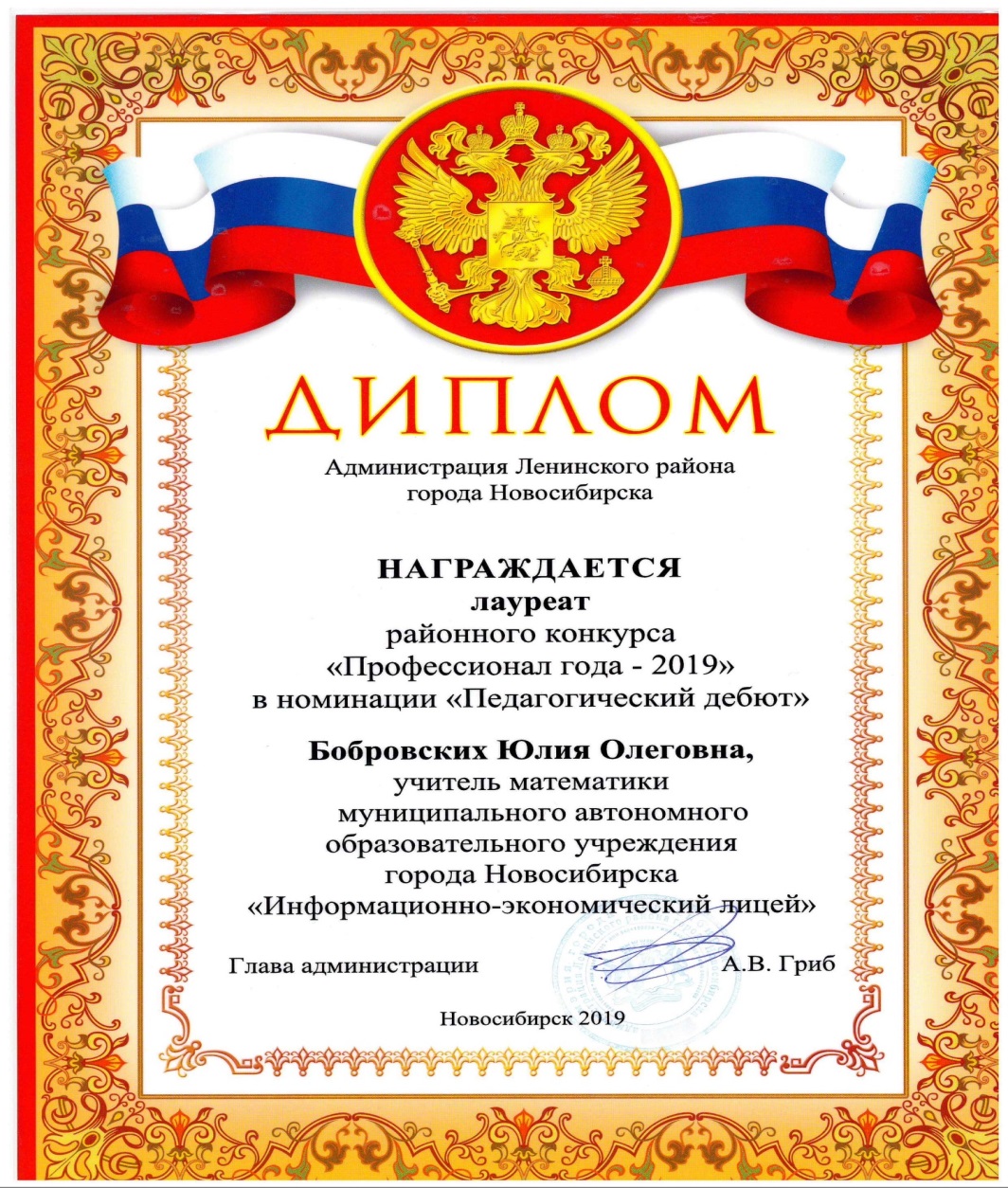 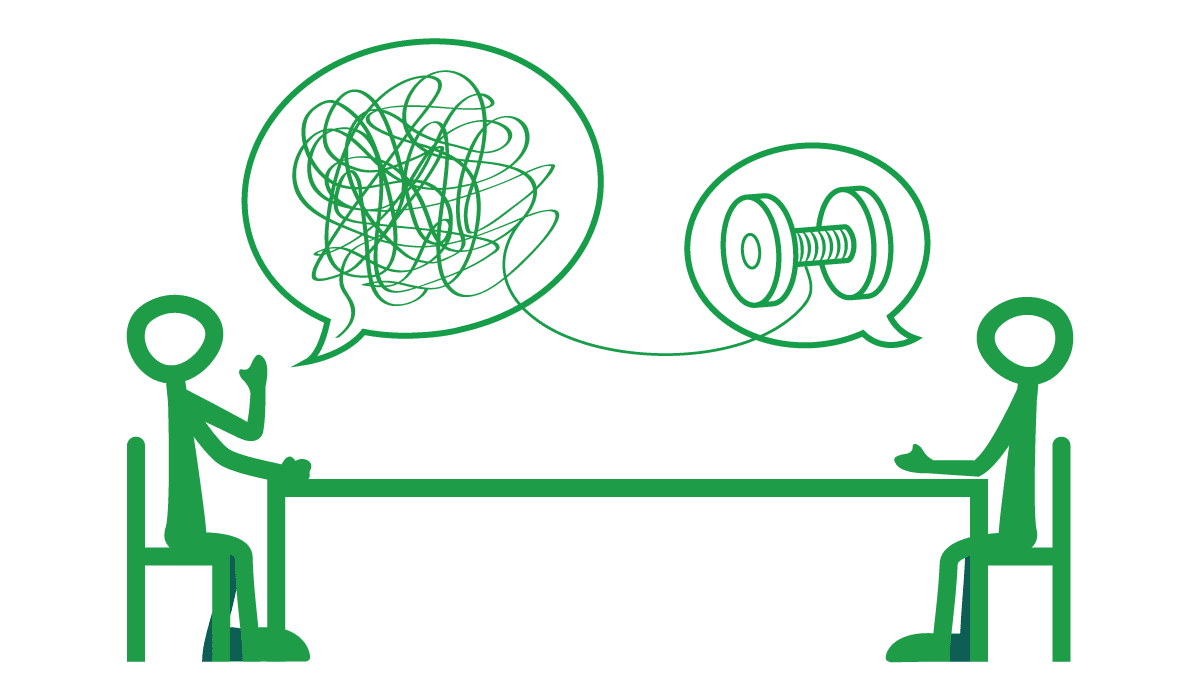 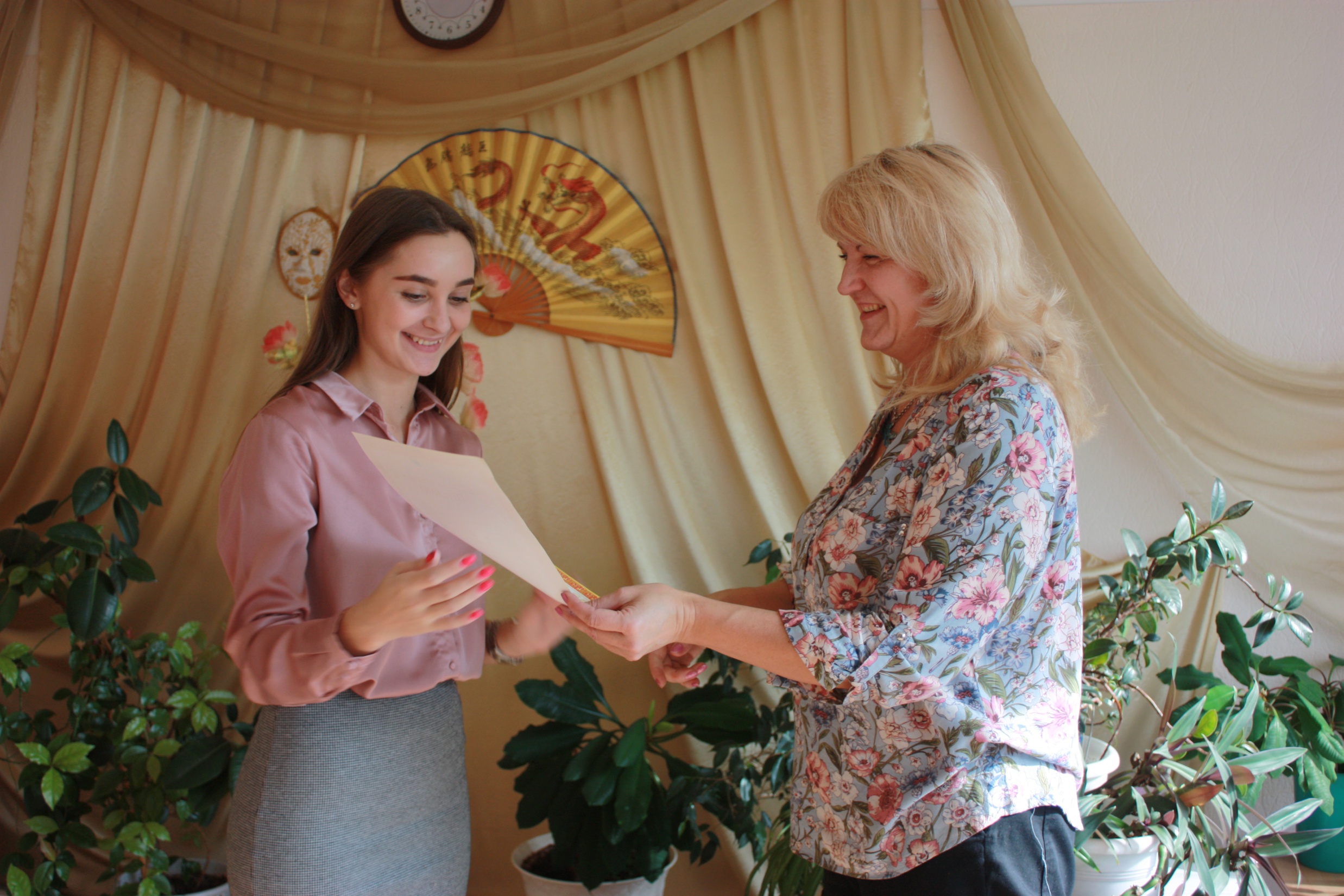 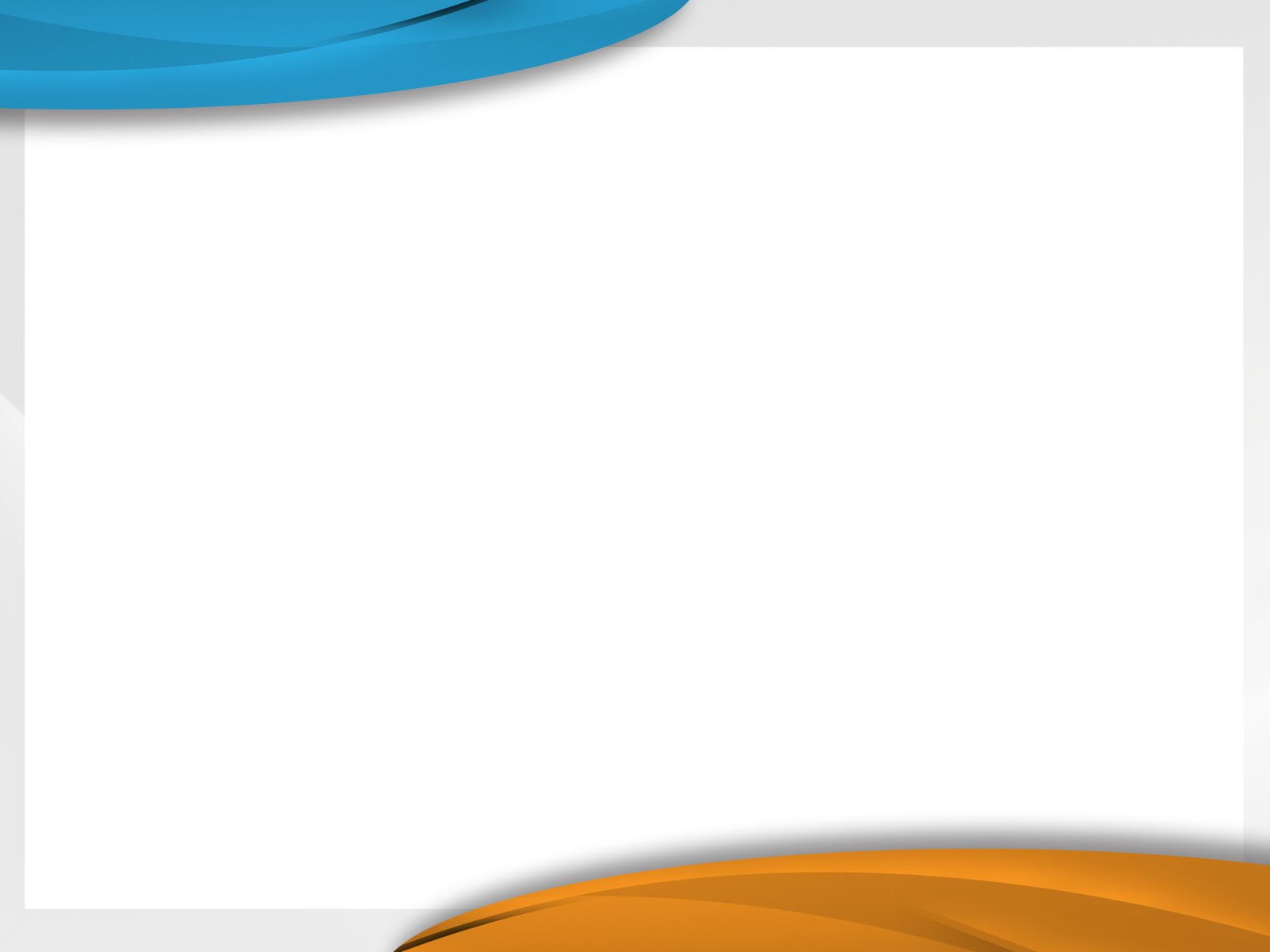 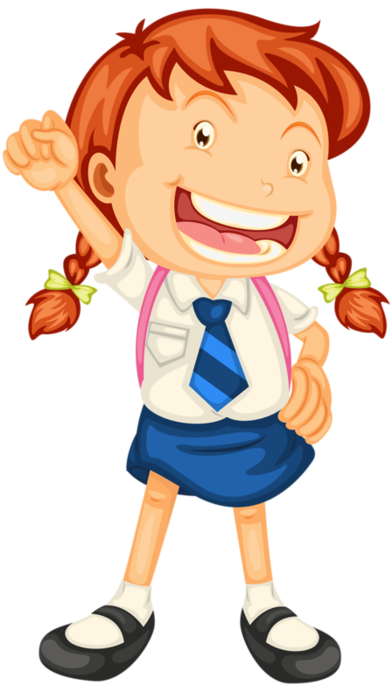 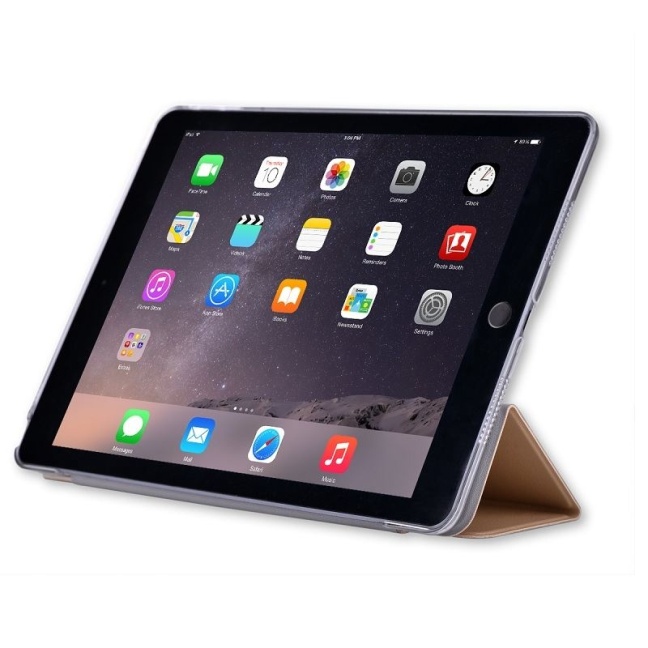 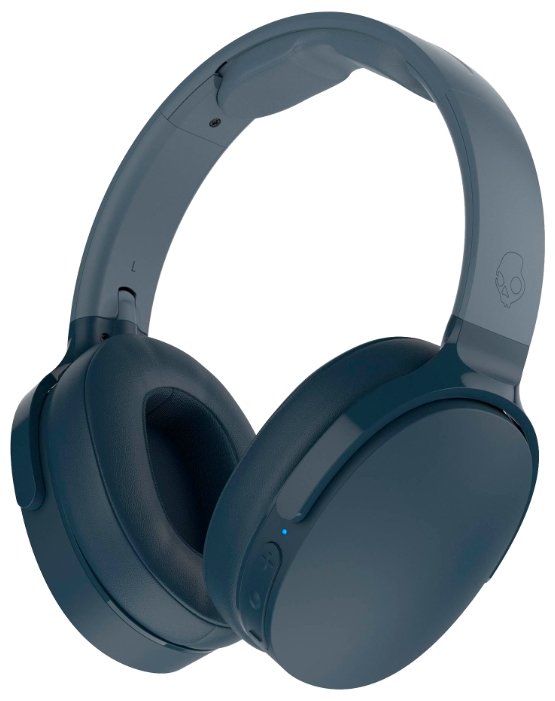 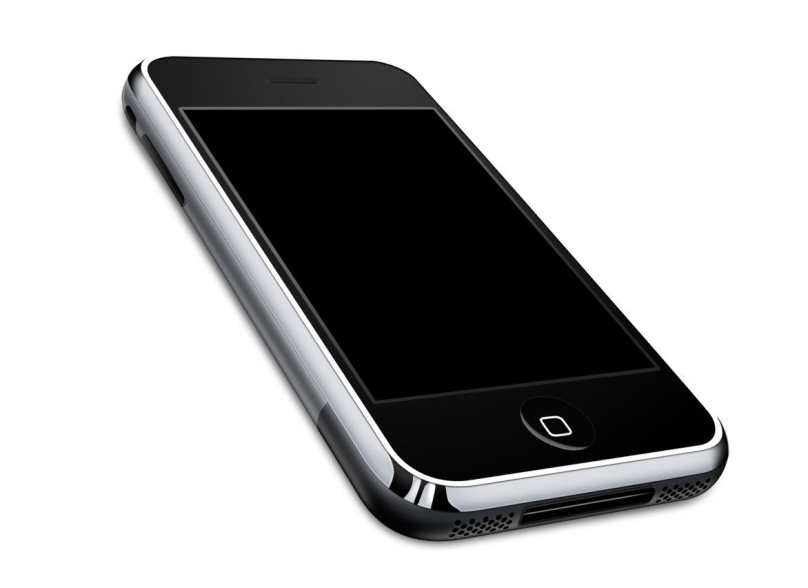 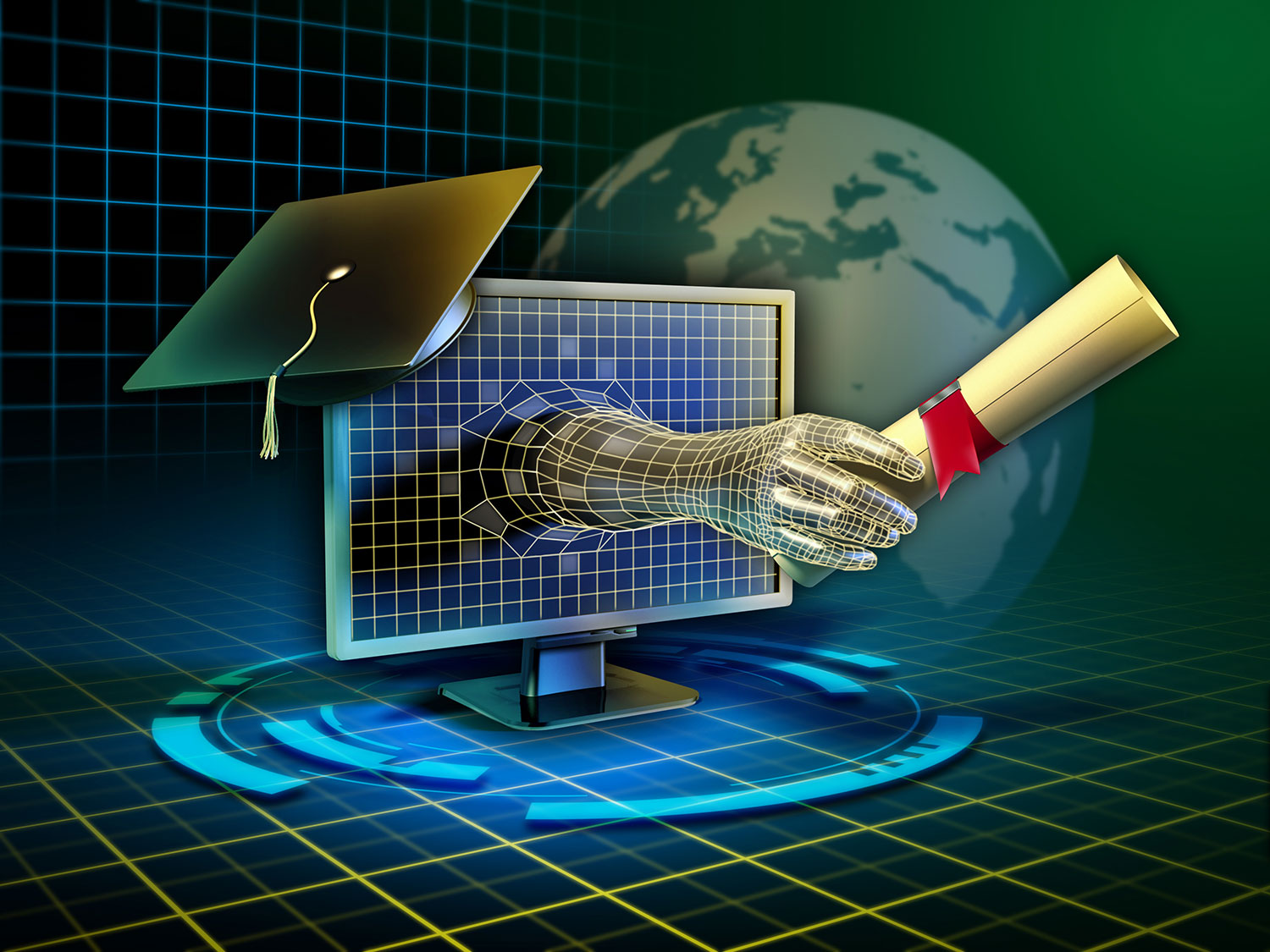 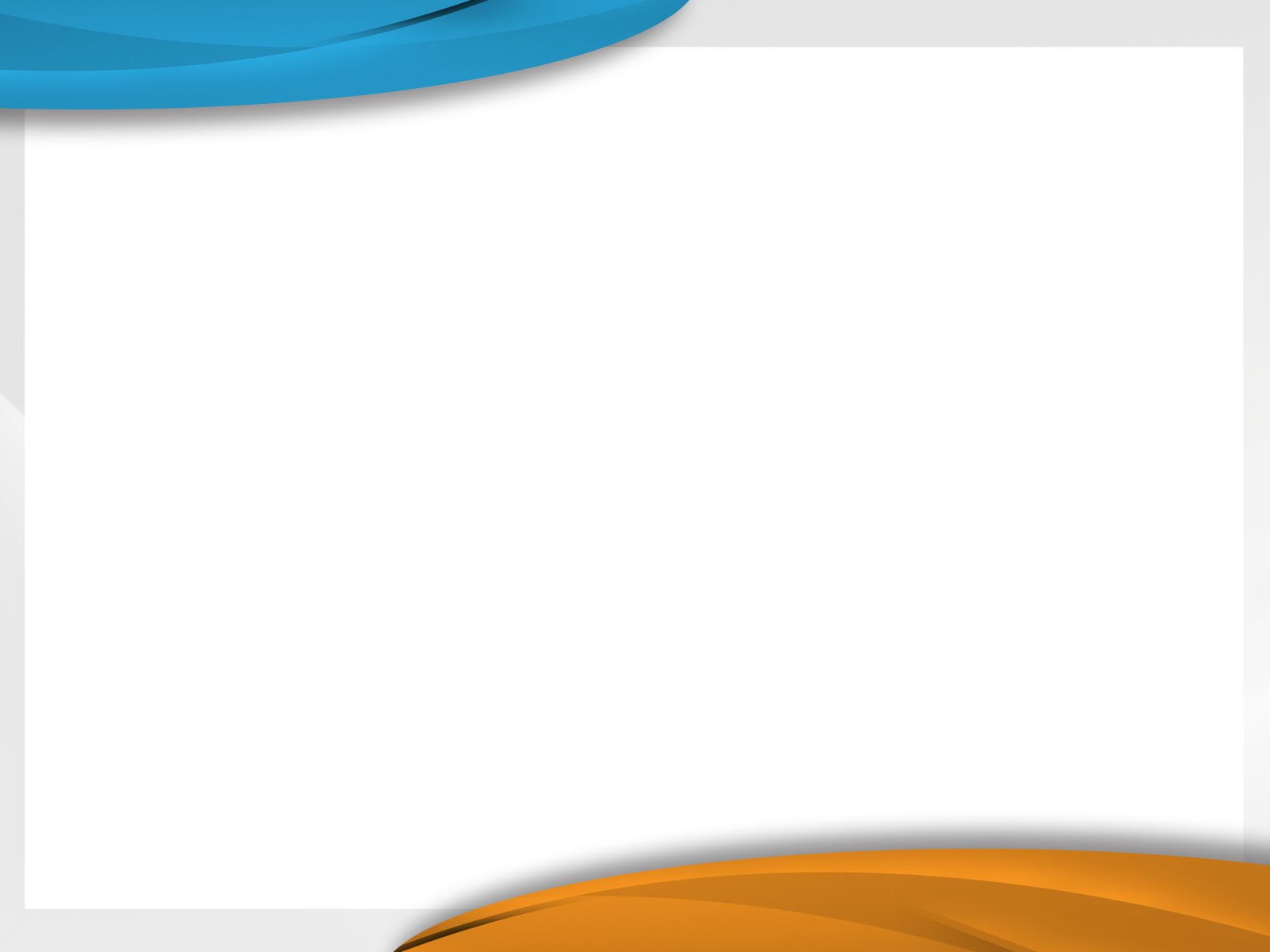 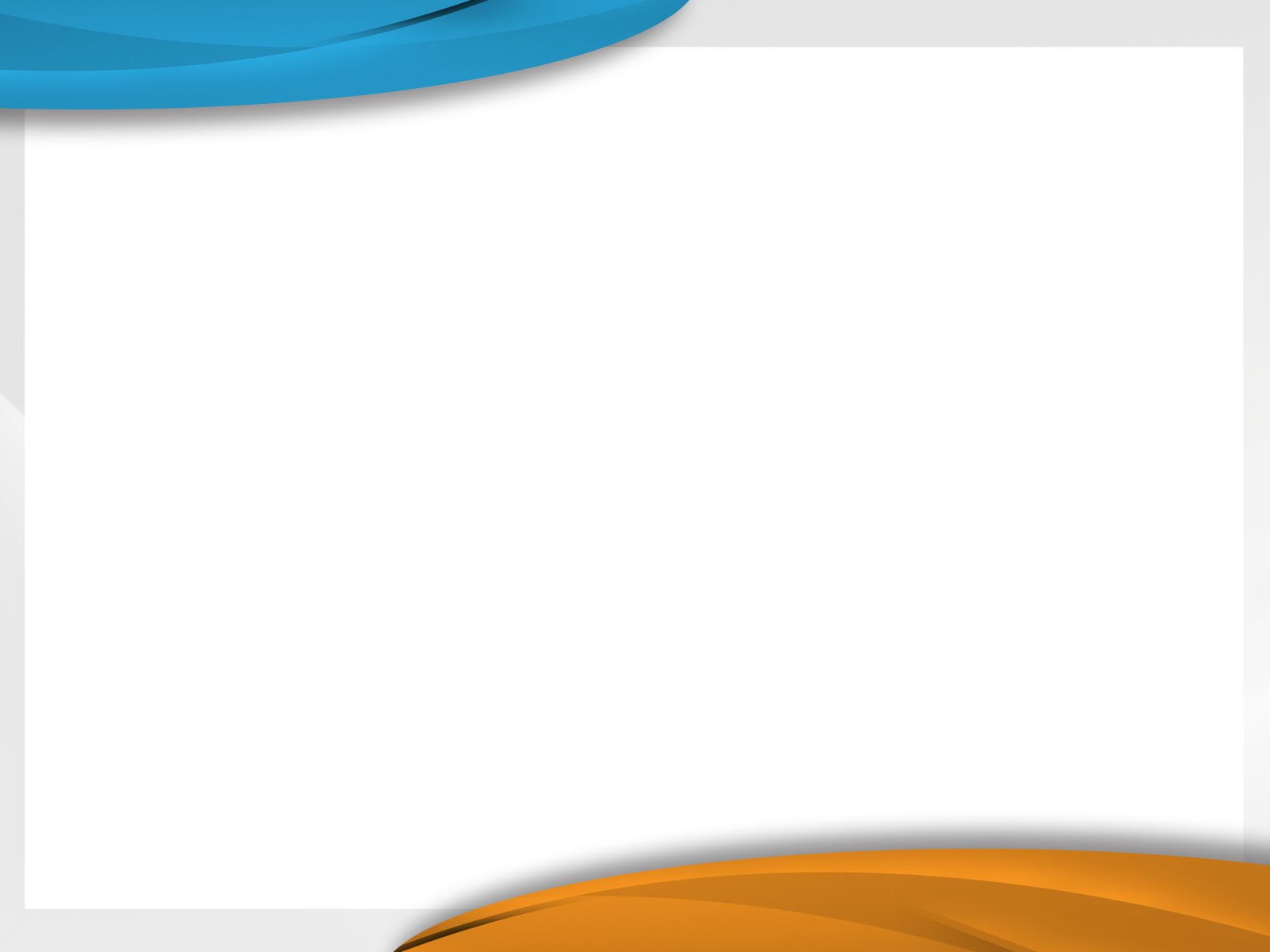 Современные образовательные технологии:
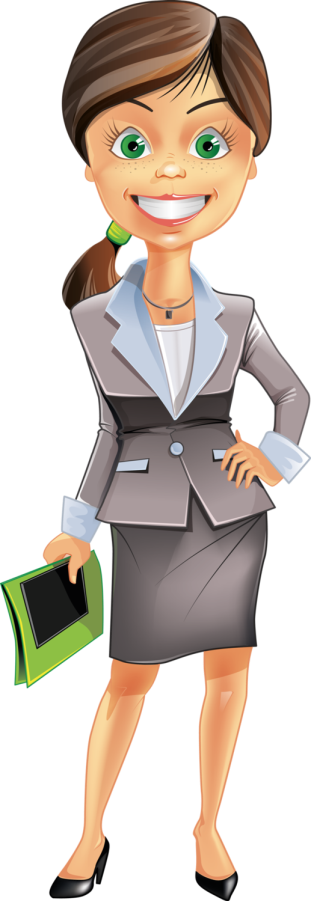 Технология моделирования
кейс- технологии
STEAM и STEM-проекты
квест - технологии
технология развития критического мышления
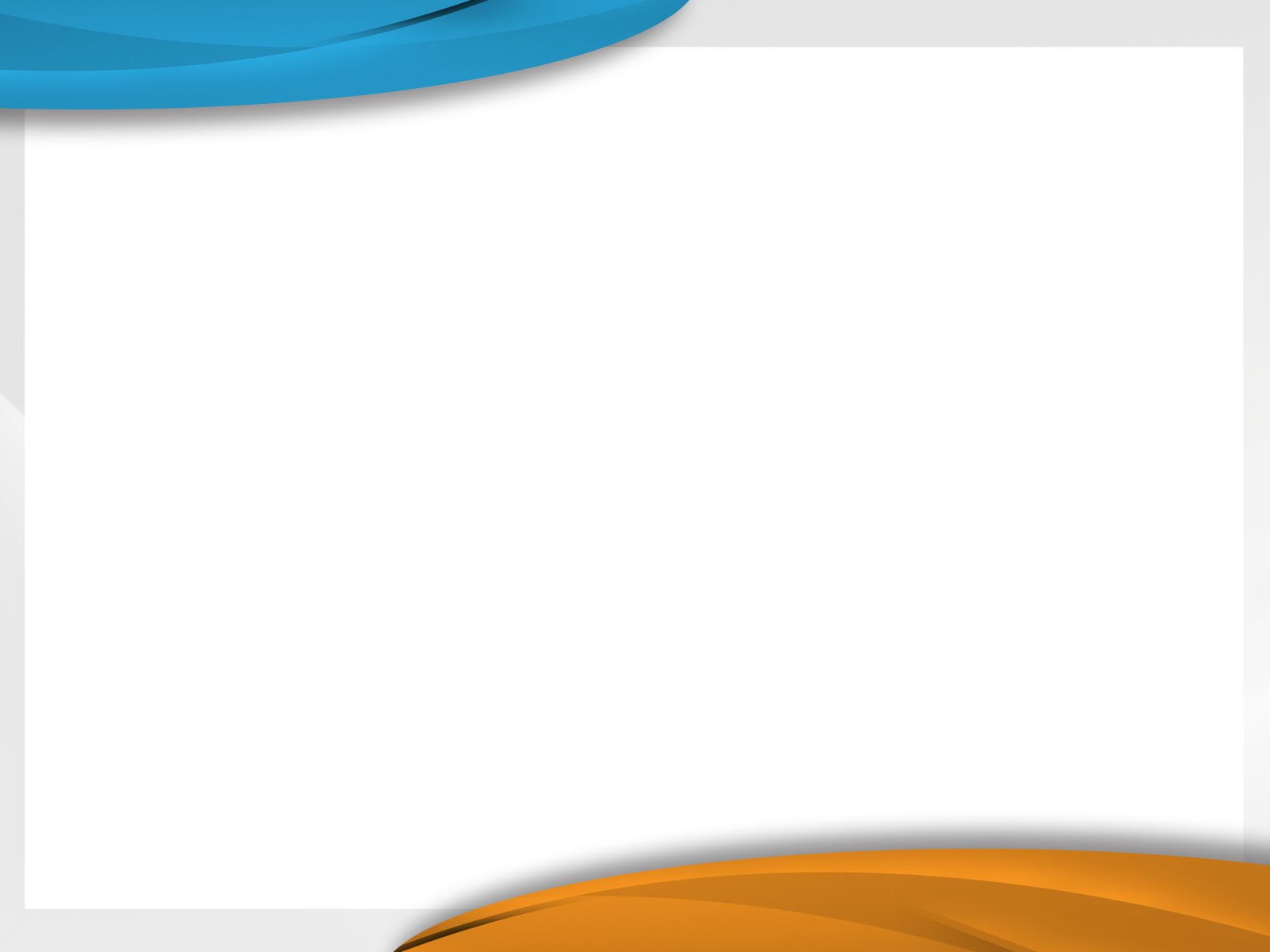 Система взаимодействия: 
педагог – обучающийся - родитель
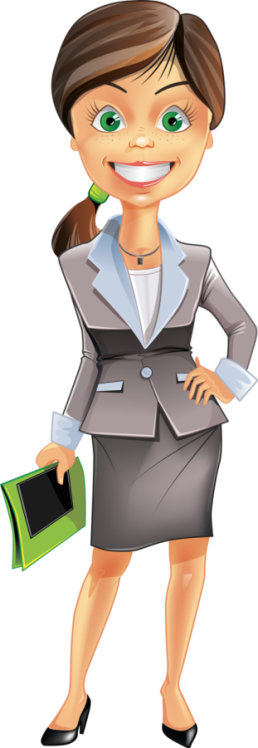 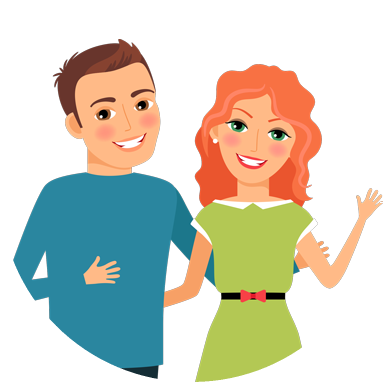 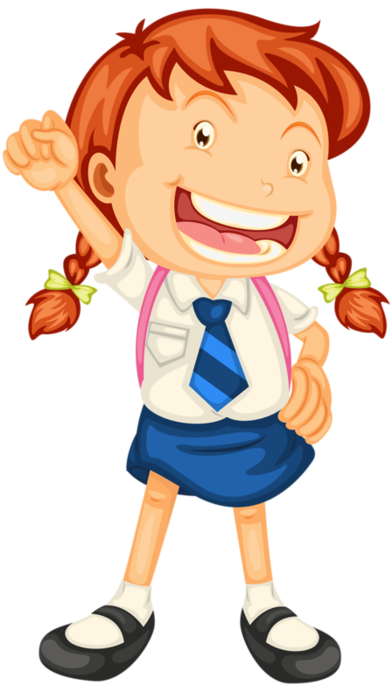 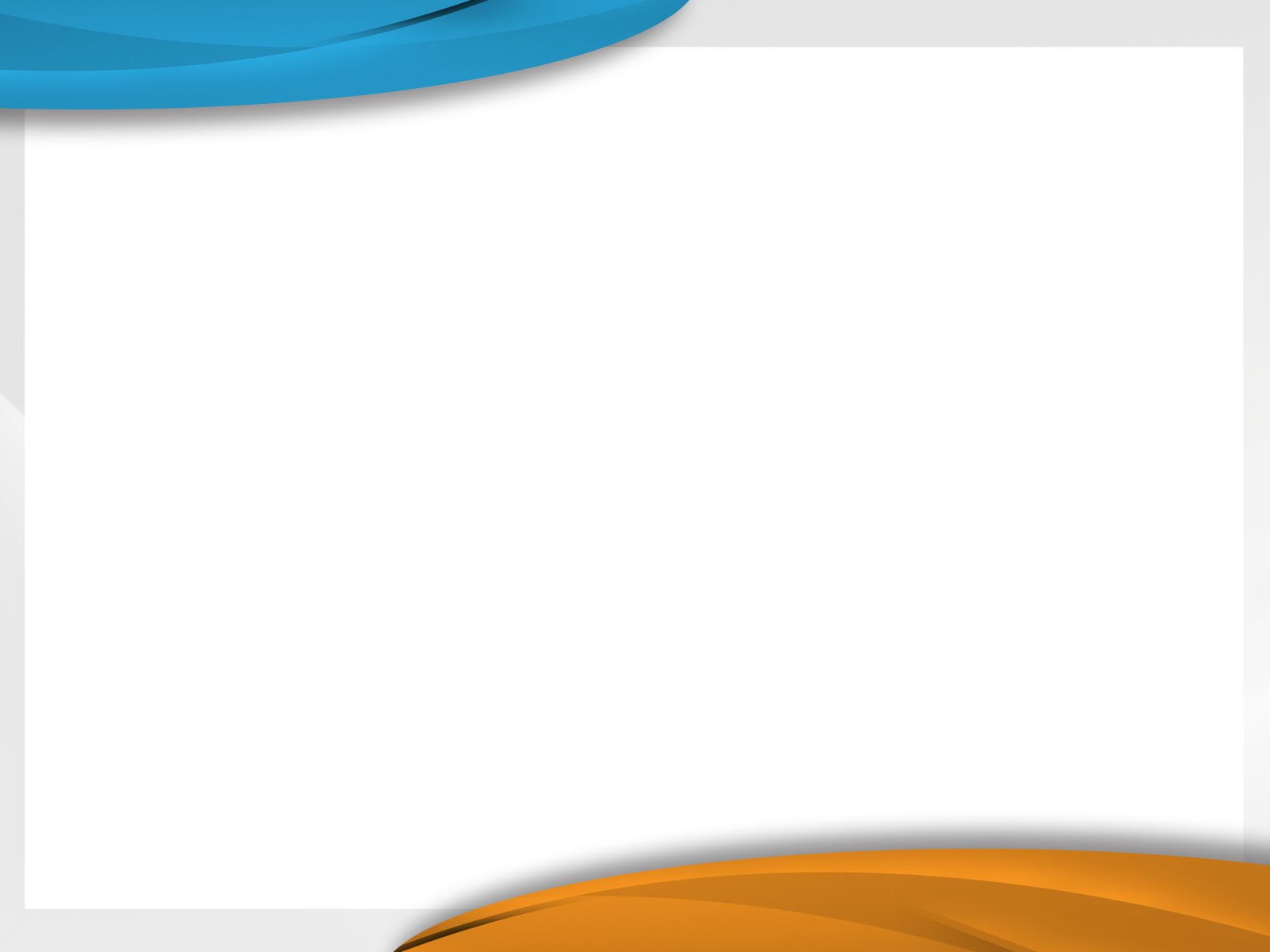 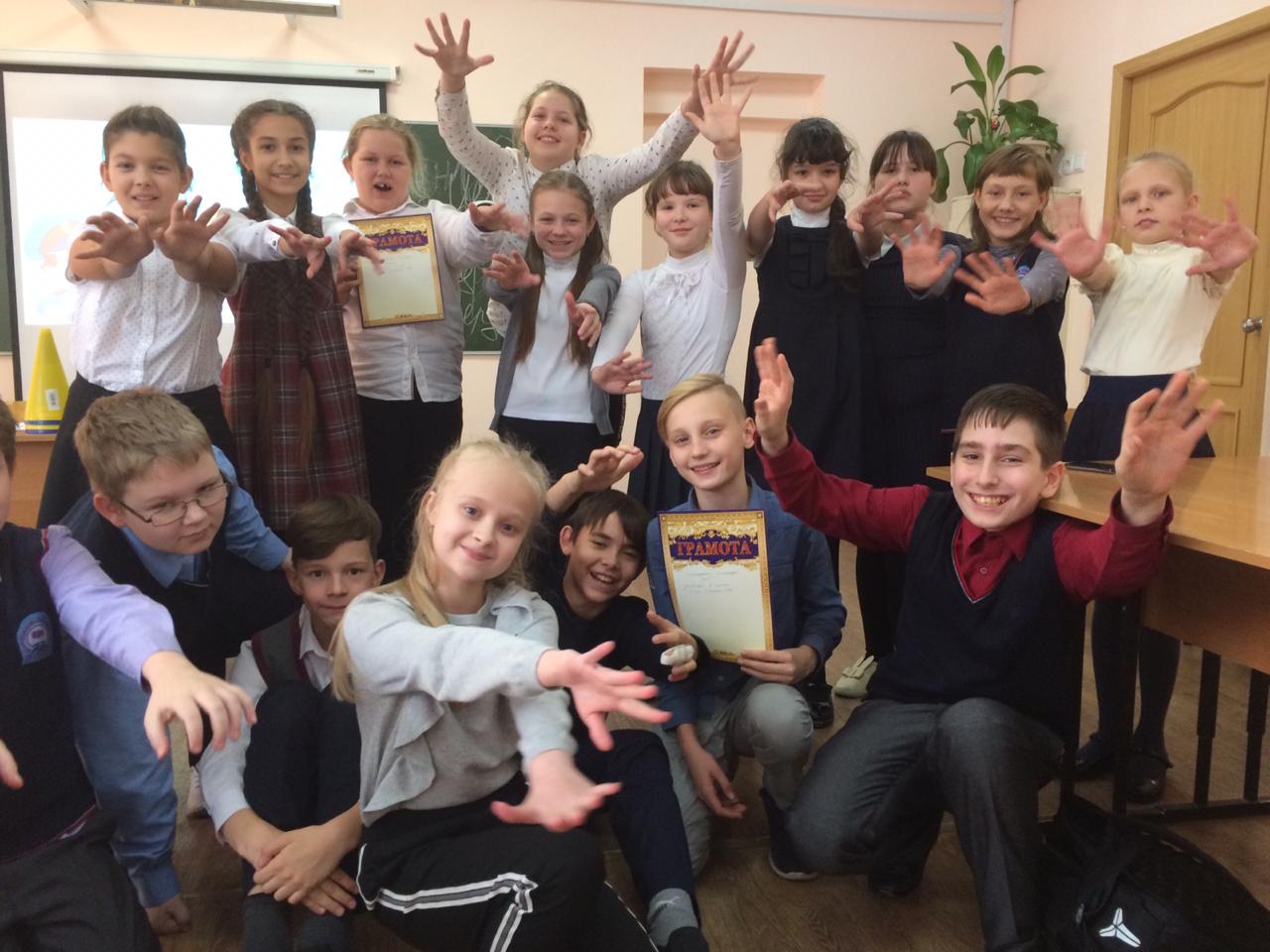 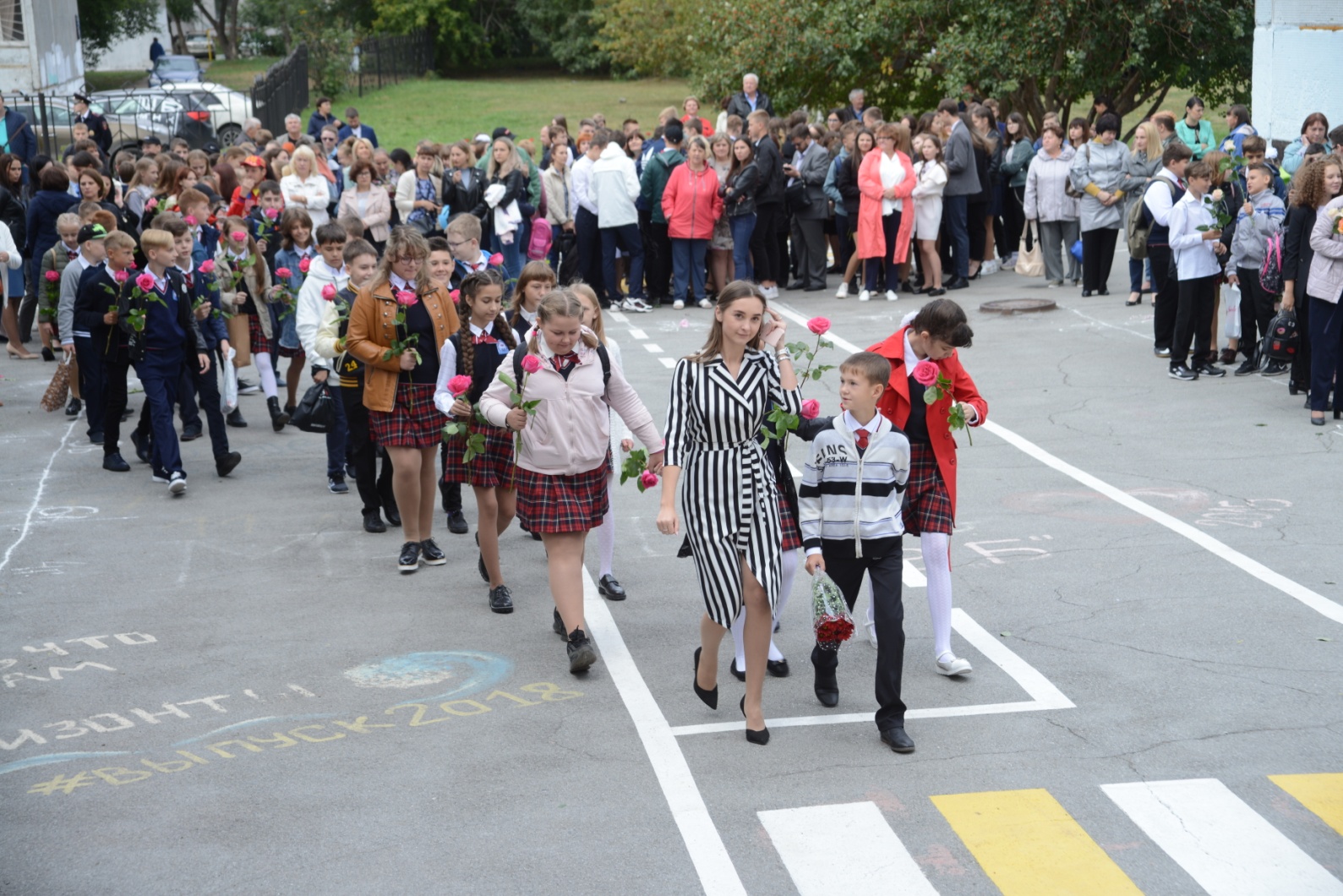 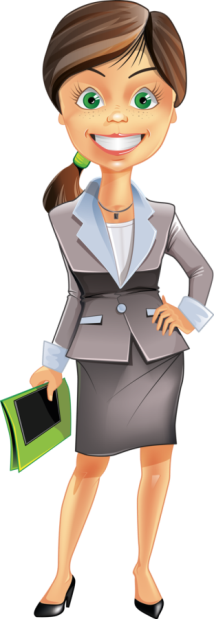